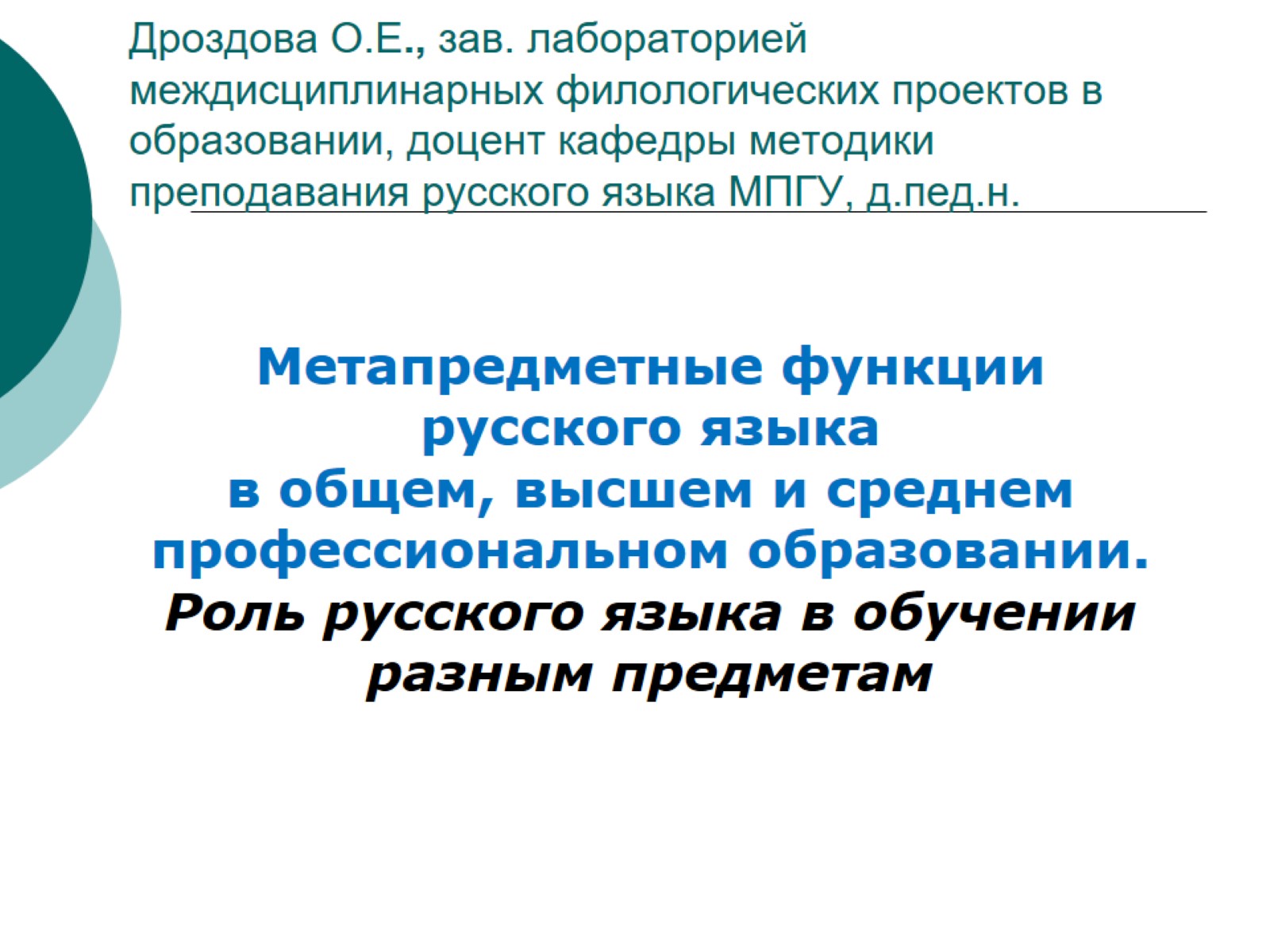 Дроздова О.Е., зав. лабораторией междисциплинарных филологических проектов в образовании, доцент кафедры методики преподавания русского языка МПГУ, д.пед.н.
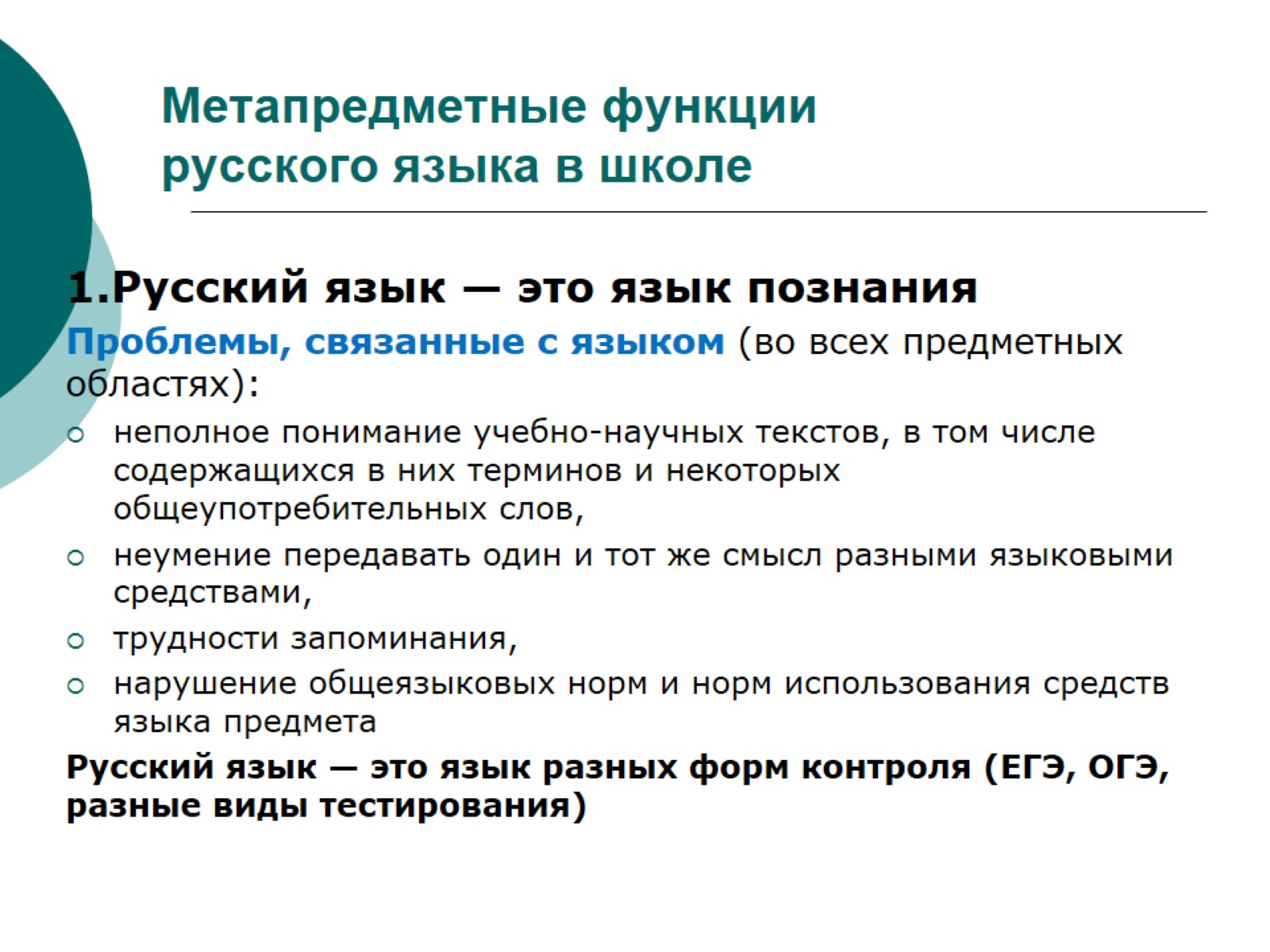 Метапредметные функции                          русского языка в школе
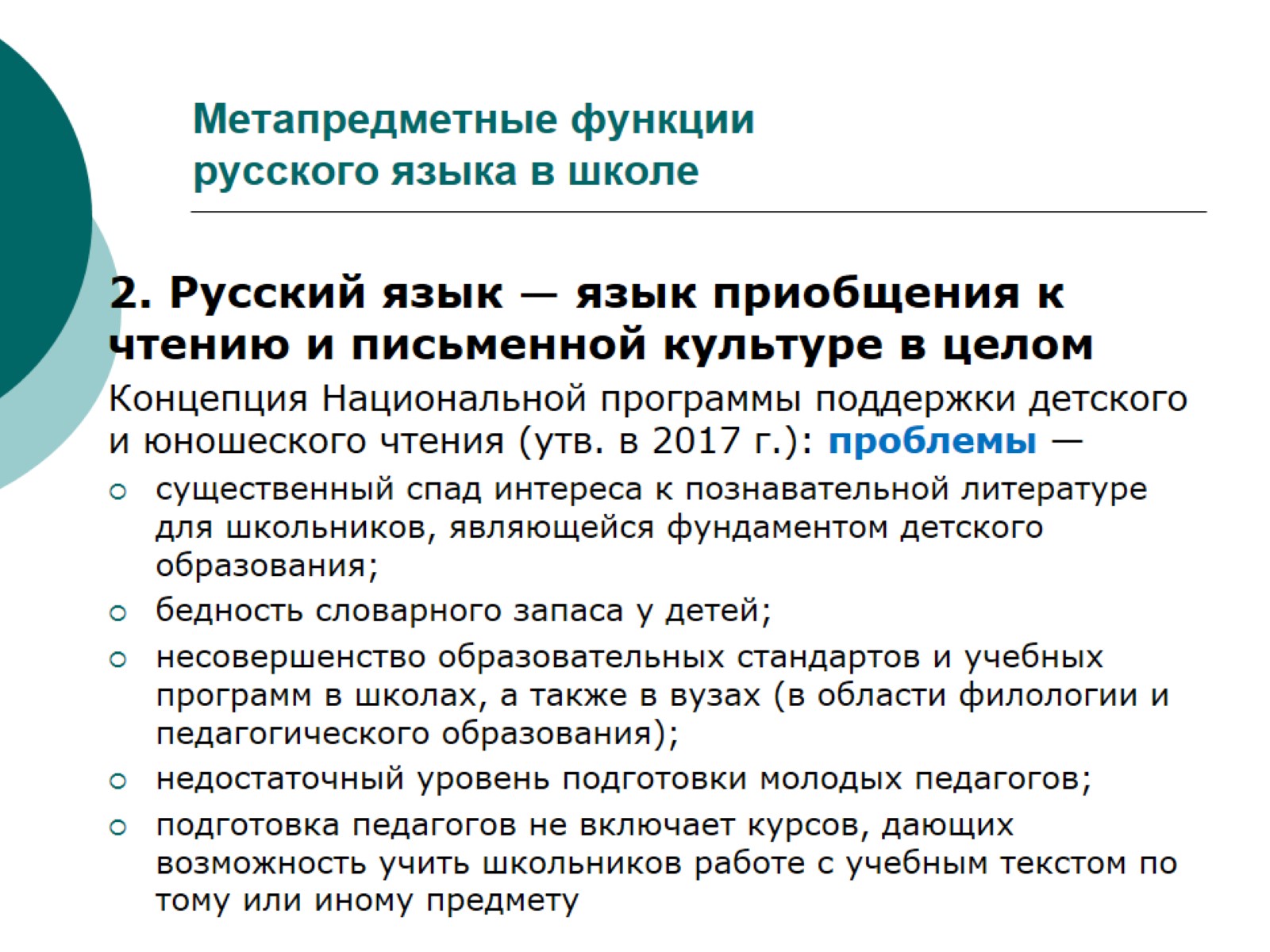 Метапредметные функции                              русского языка в школе
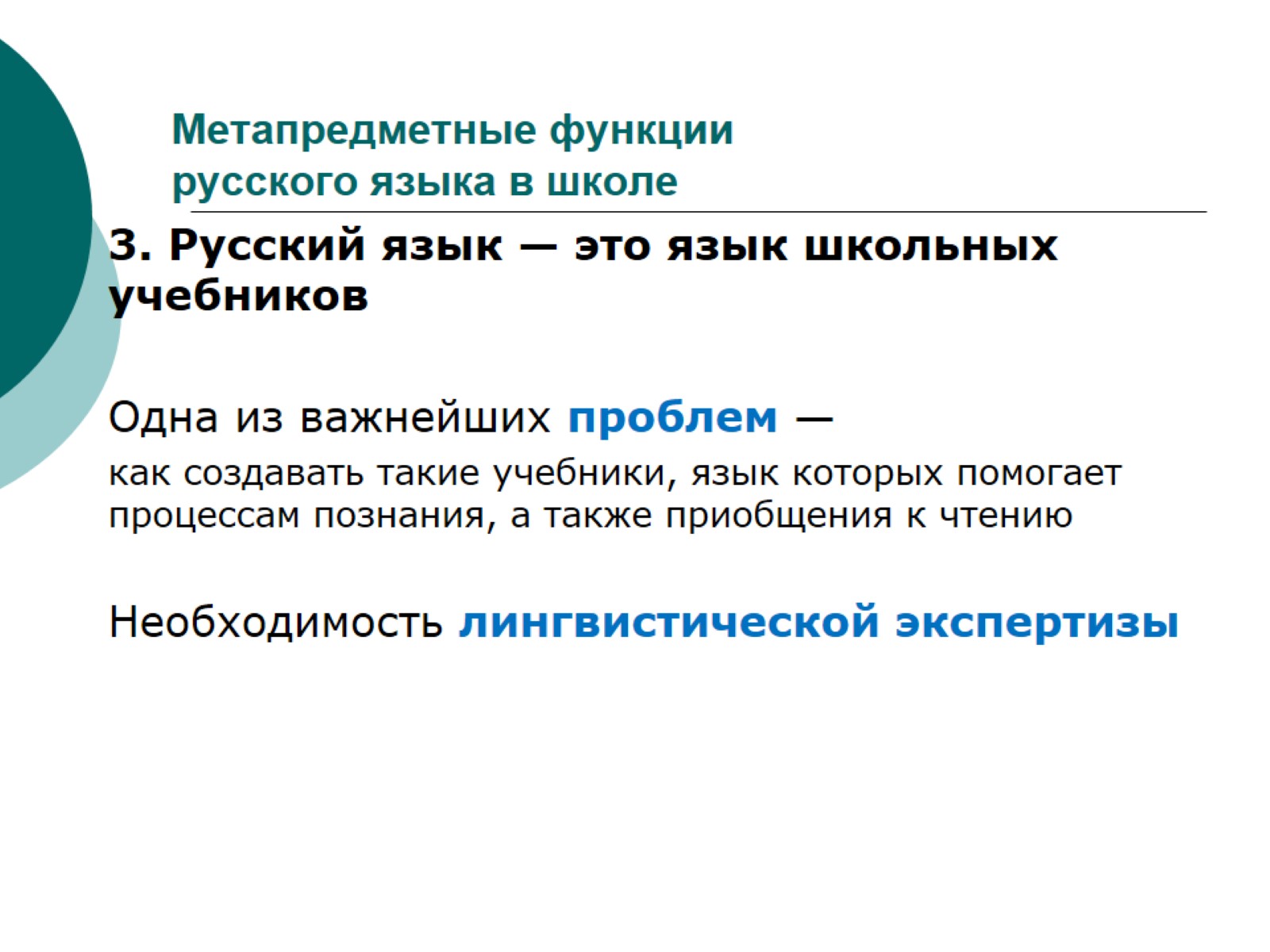 Метапредметные функции                              русского языка в школе
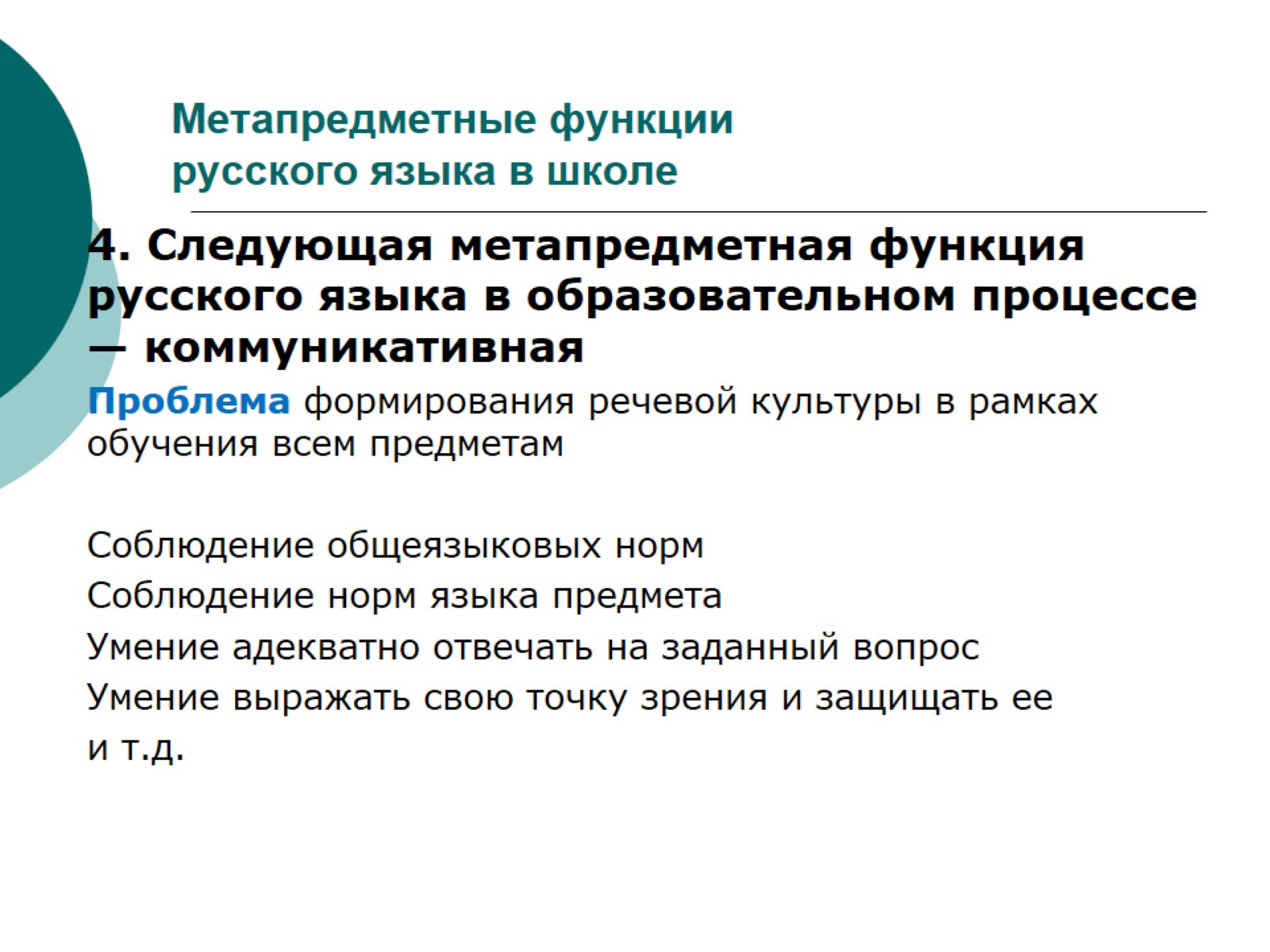 Метапредметные функции                              русского языка в школе
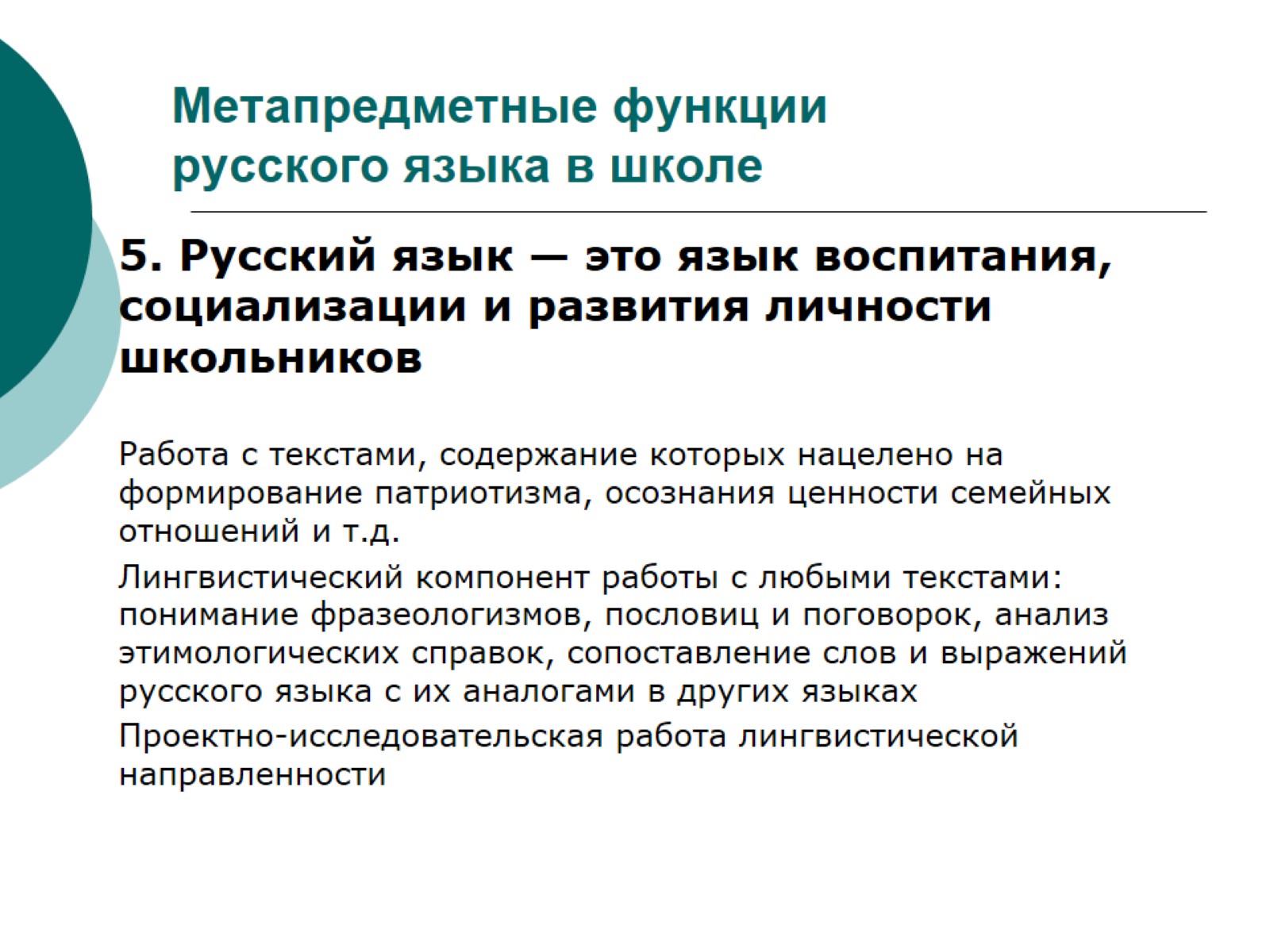 Метапредметные функции                              русского языка в школе
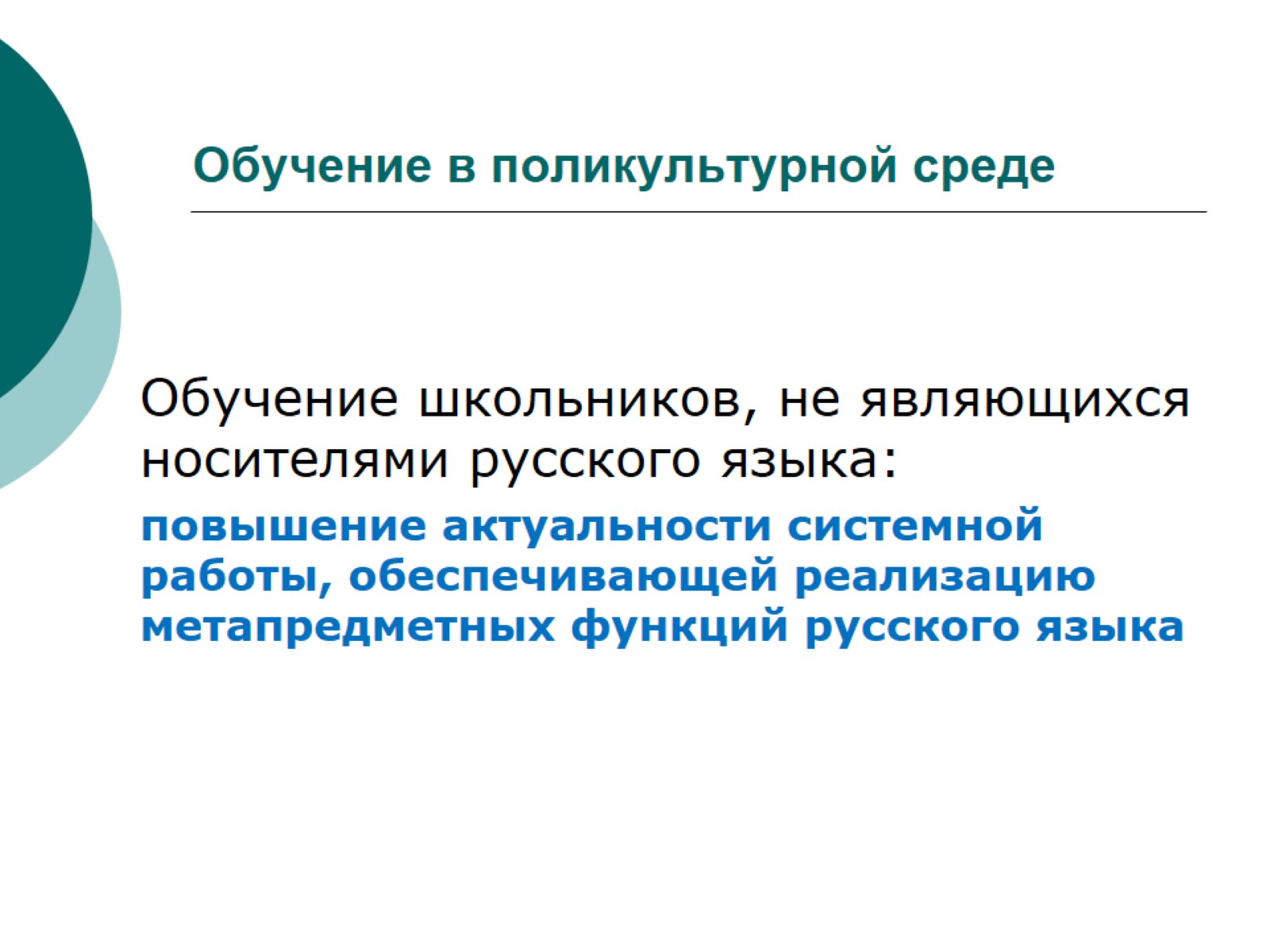 Обучение в поликультурной среде
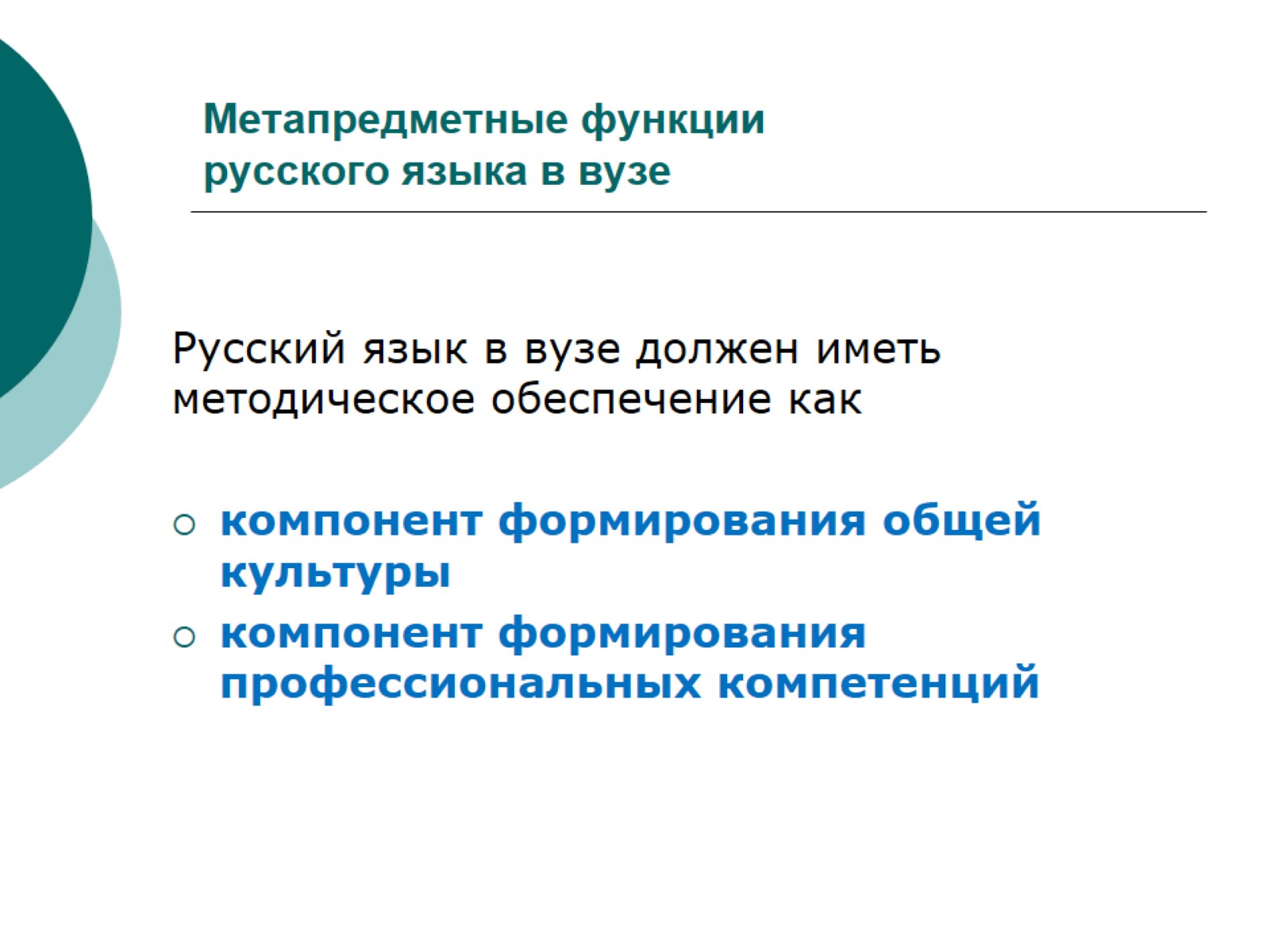 Метапредметные функции                              русского языка в вузе
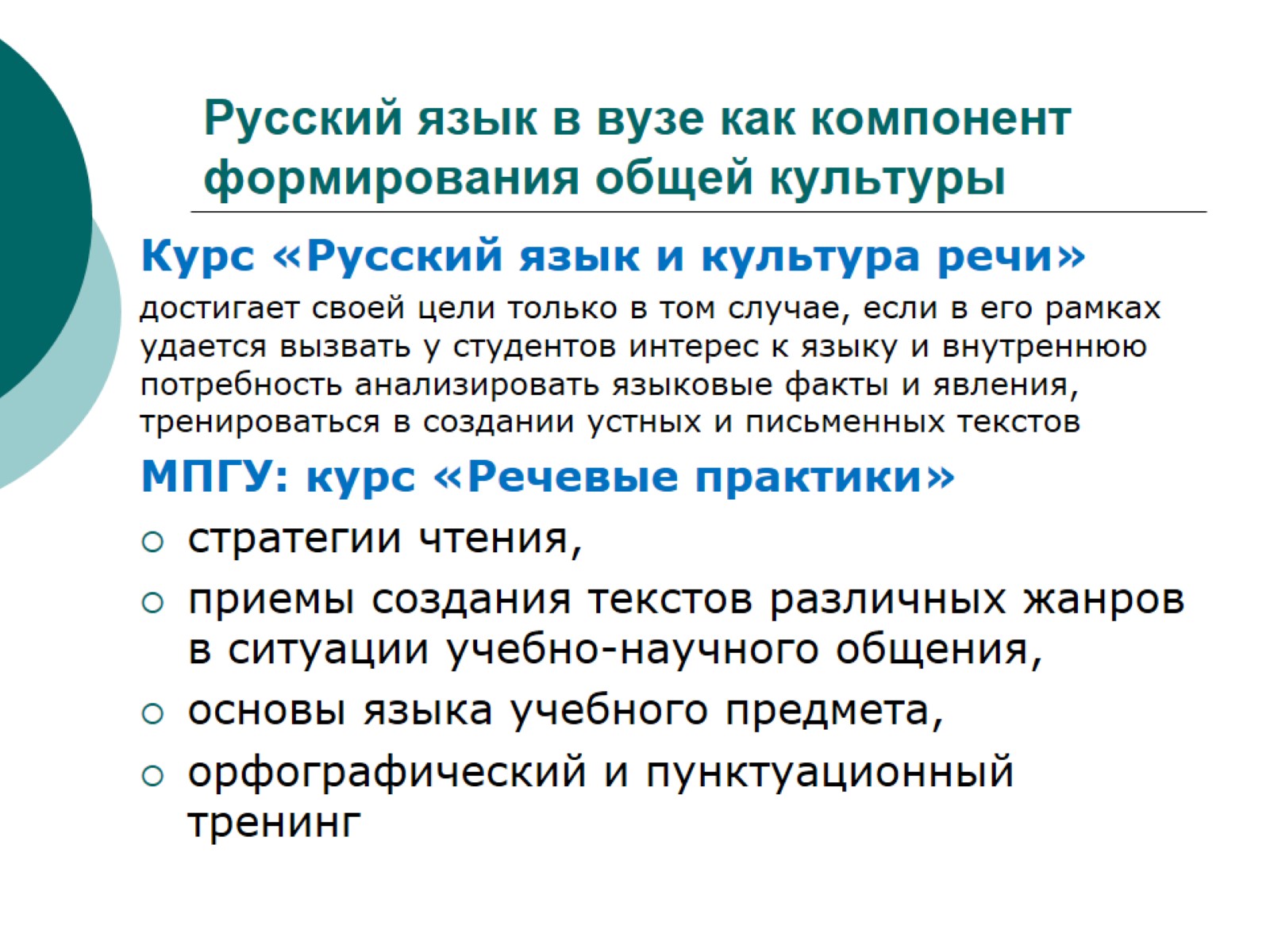 Русский язык в вузе как компонент формирования общей культуры
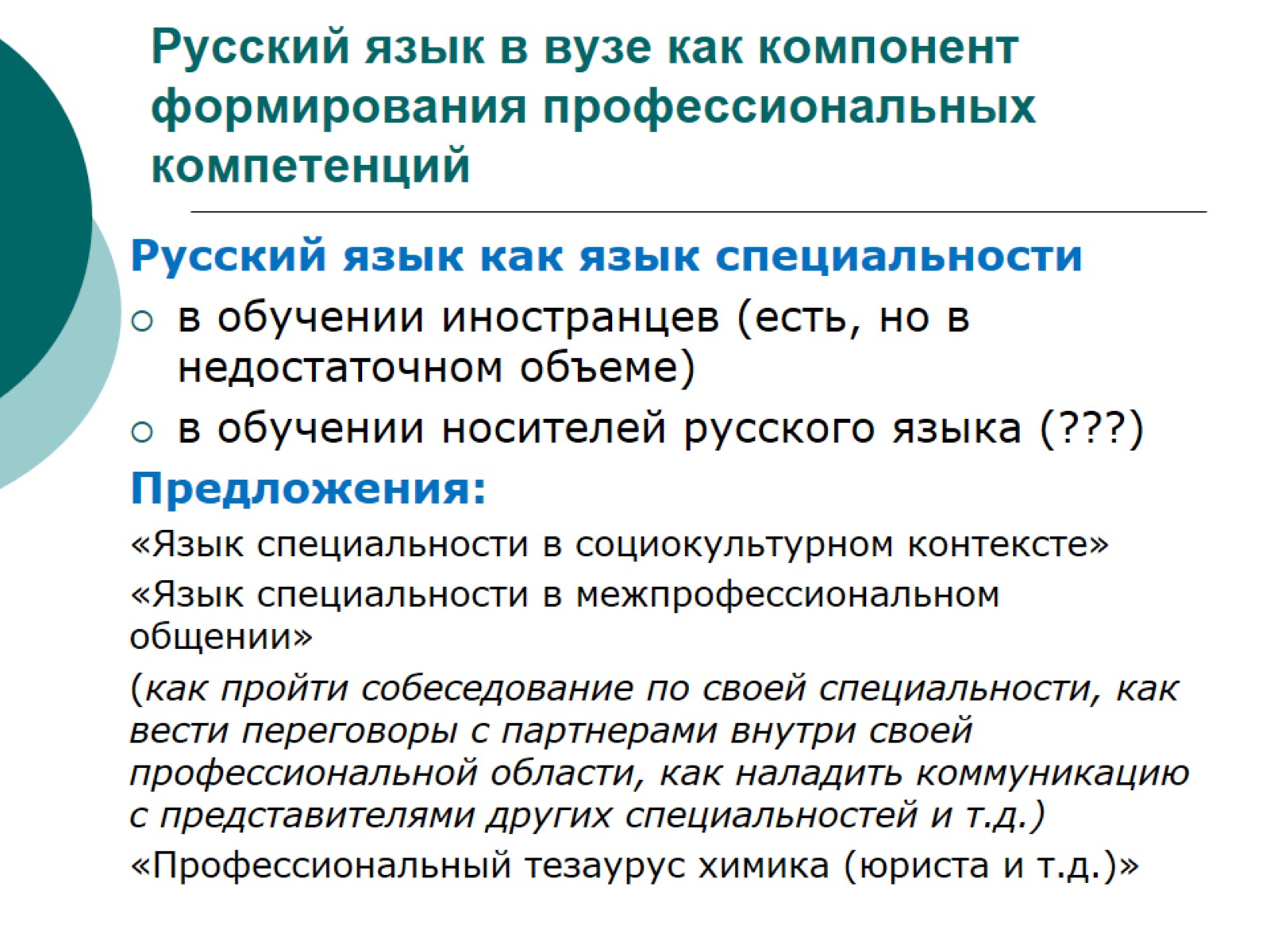 Русский язык в вузе как компонент формирования профессиональных компетенций
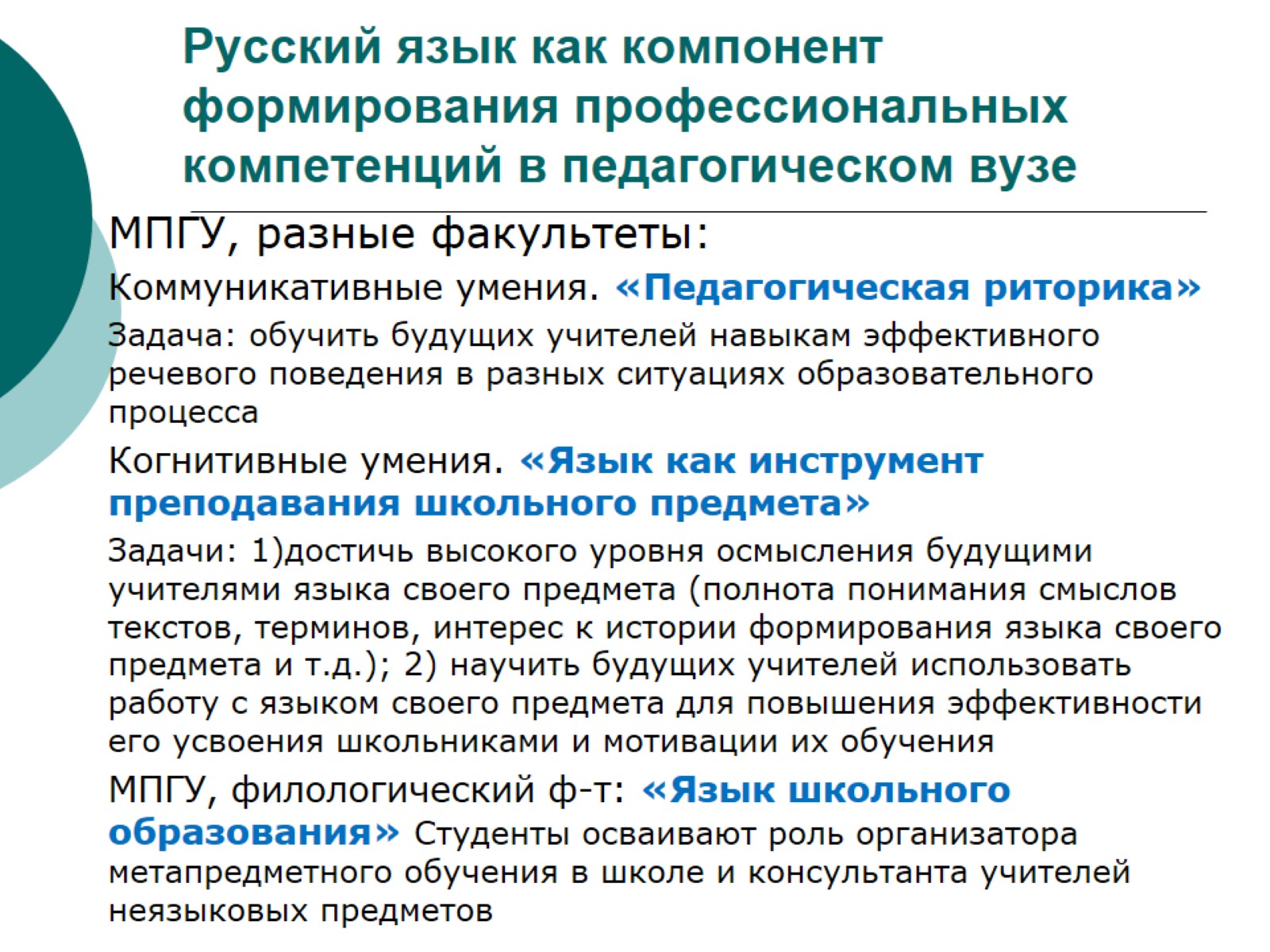 Русский язык как компонент формирования профессиональных компетенций в педагогическом вузе
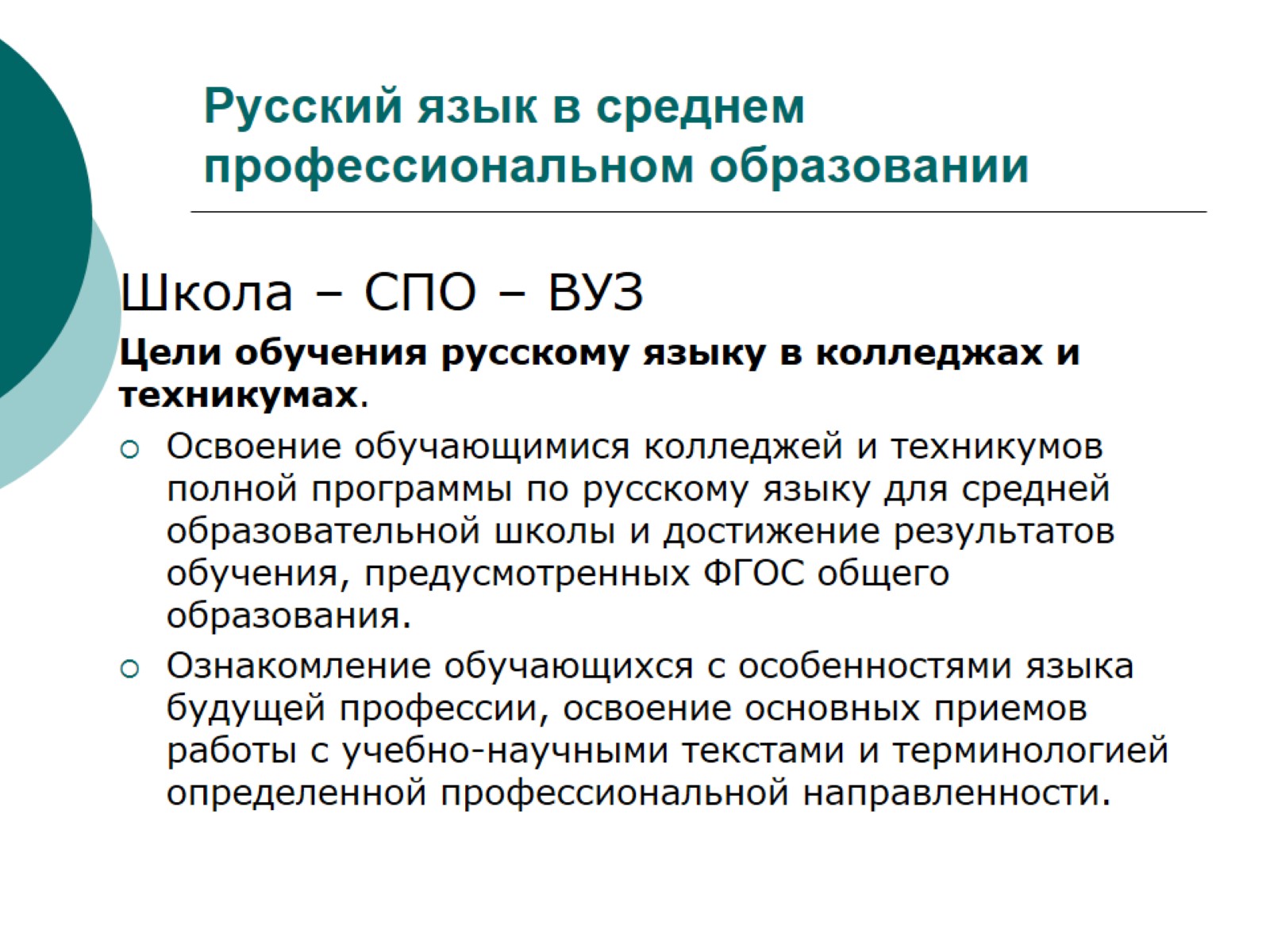 Русский язык в среднем профессиональном образовании
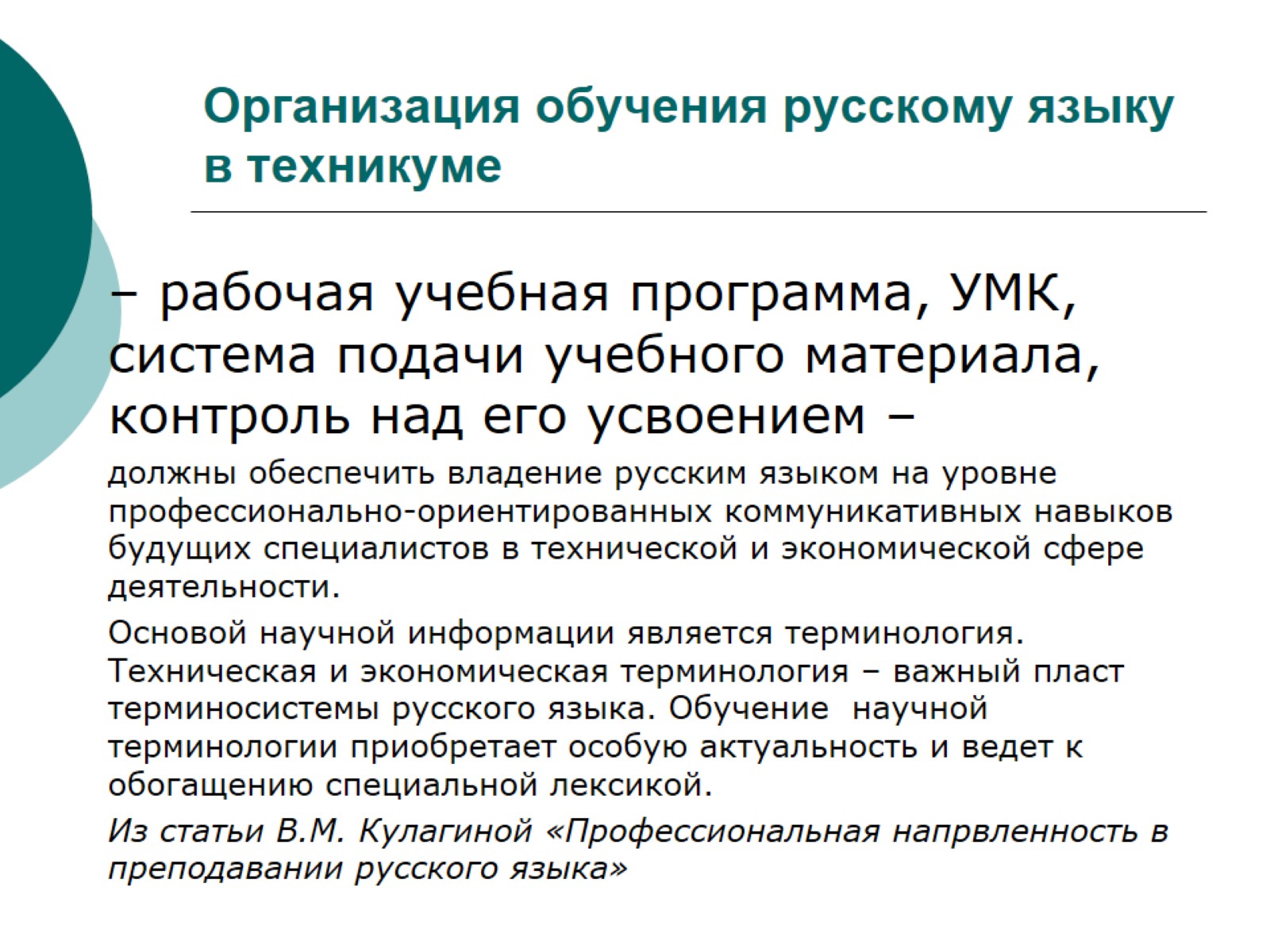 Организация обучения русскому языку  в техникуме
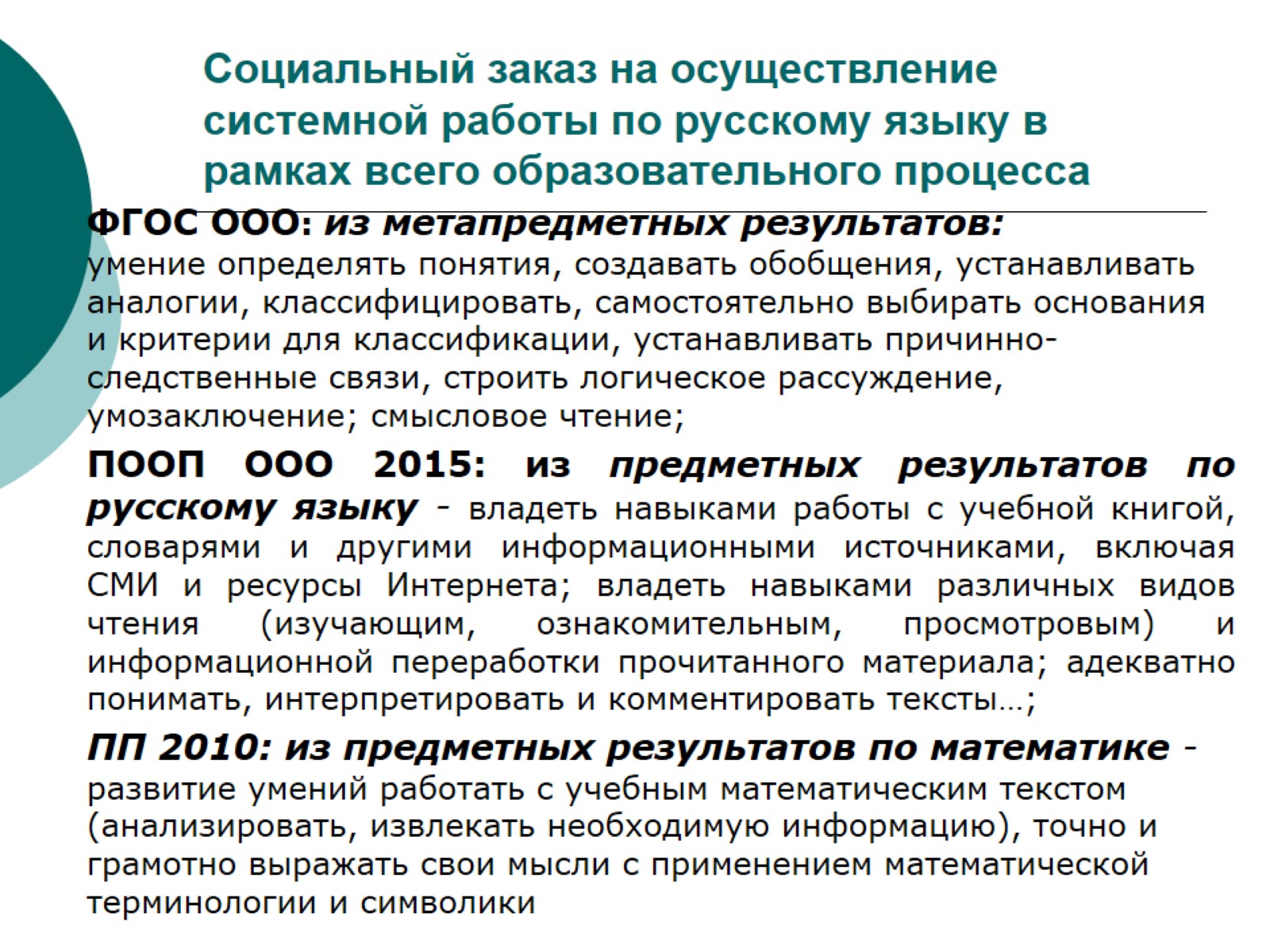 Социальный заказ на осуществление системной работы по русскому языку в рамках всего образовательного процесса
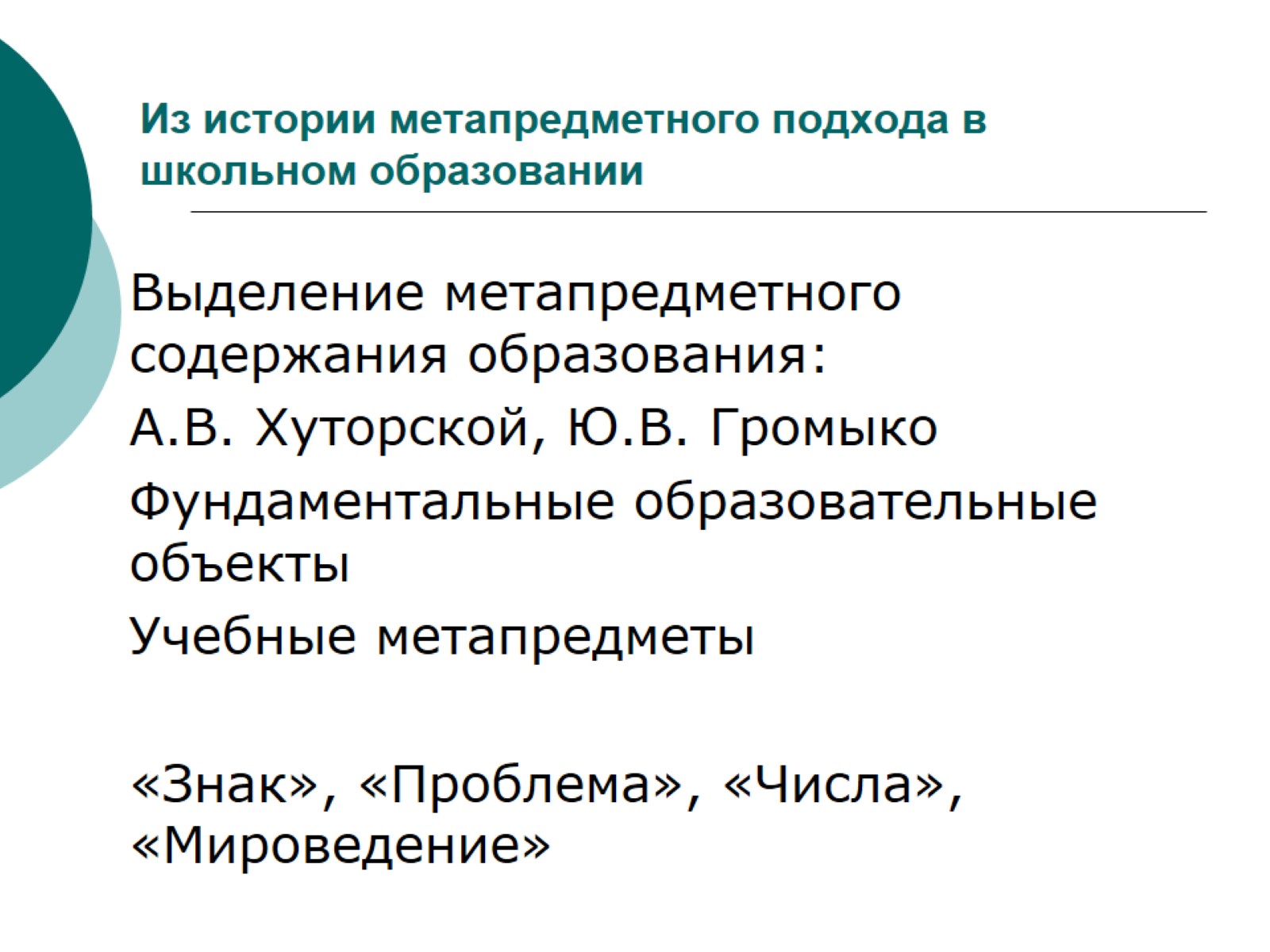 Из истории метапредметного подхода в школьном образовании
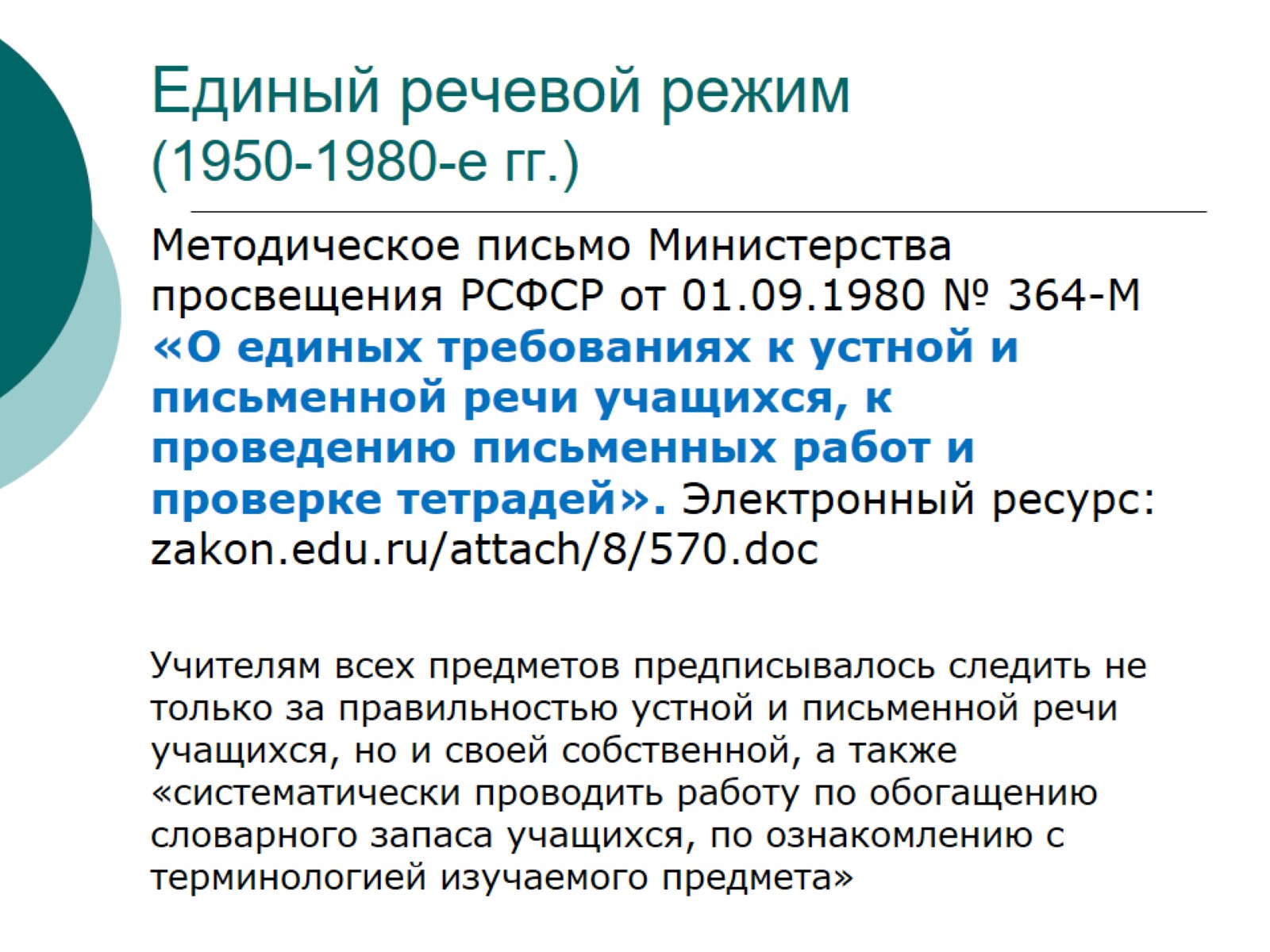 Единый речевой режим (1950-1980-е гг.)
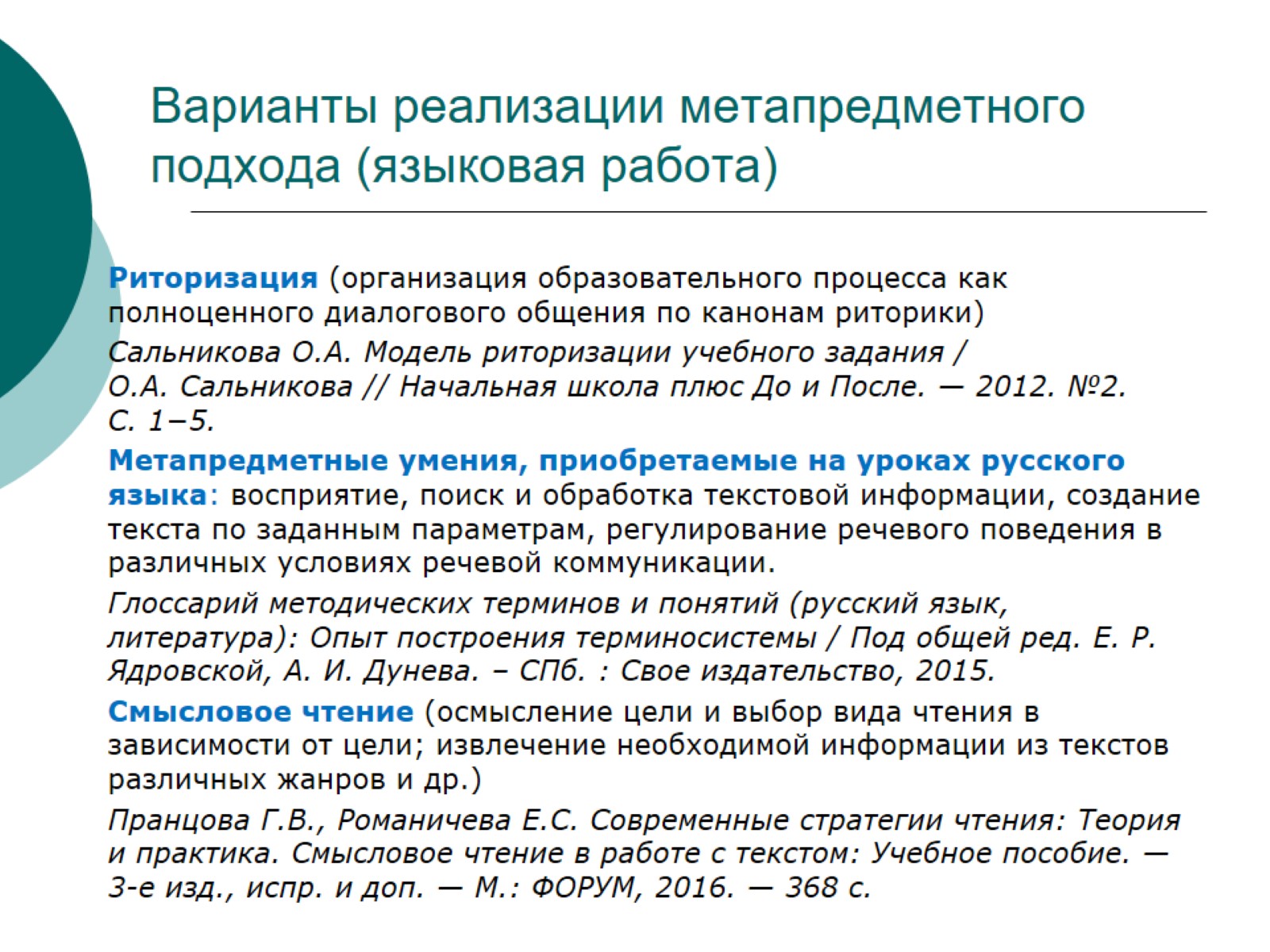 Варианты реализации метапредметного подхода (языковая работа)
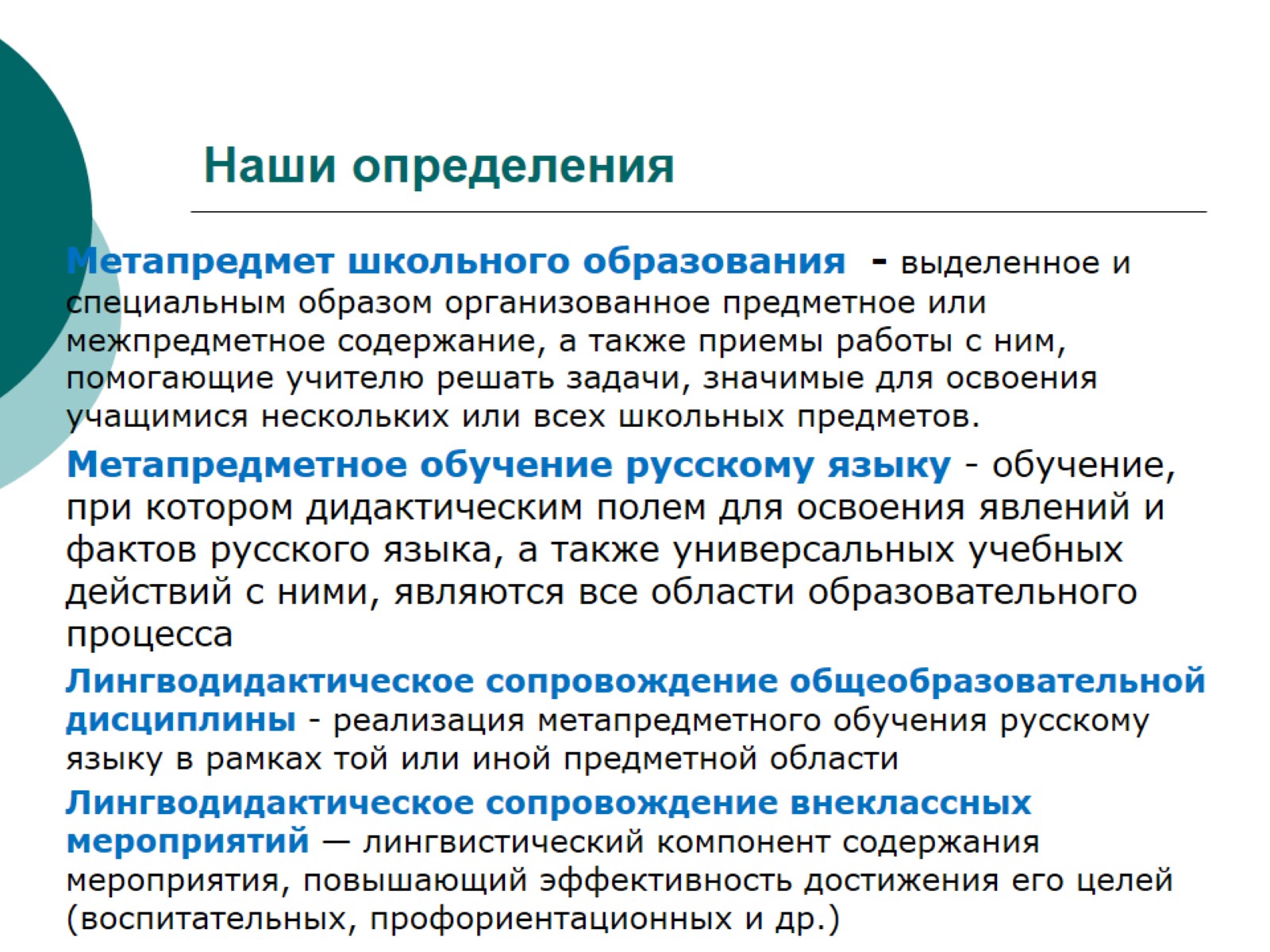 Наши определения
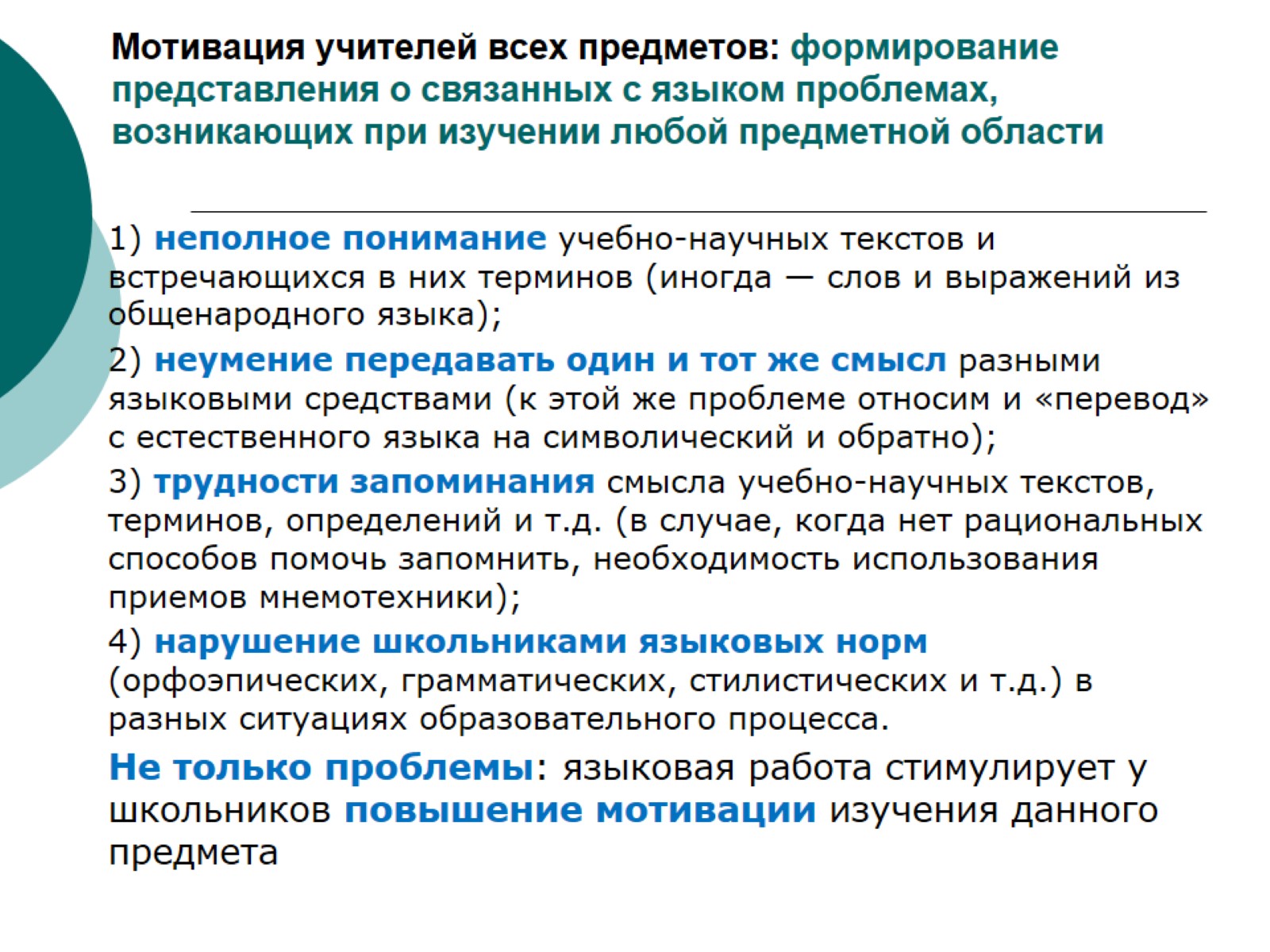 Мотивация учителей всех предметов: формирование представления о связанных с языком проблемах, возникающих при изучении любой предметной области
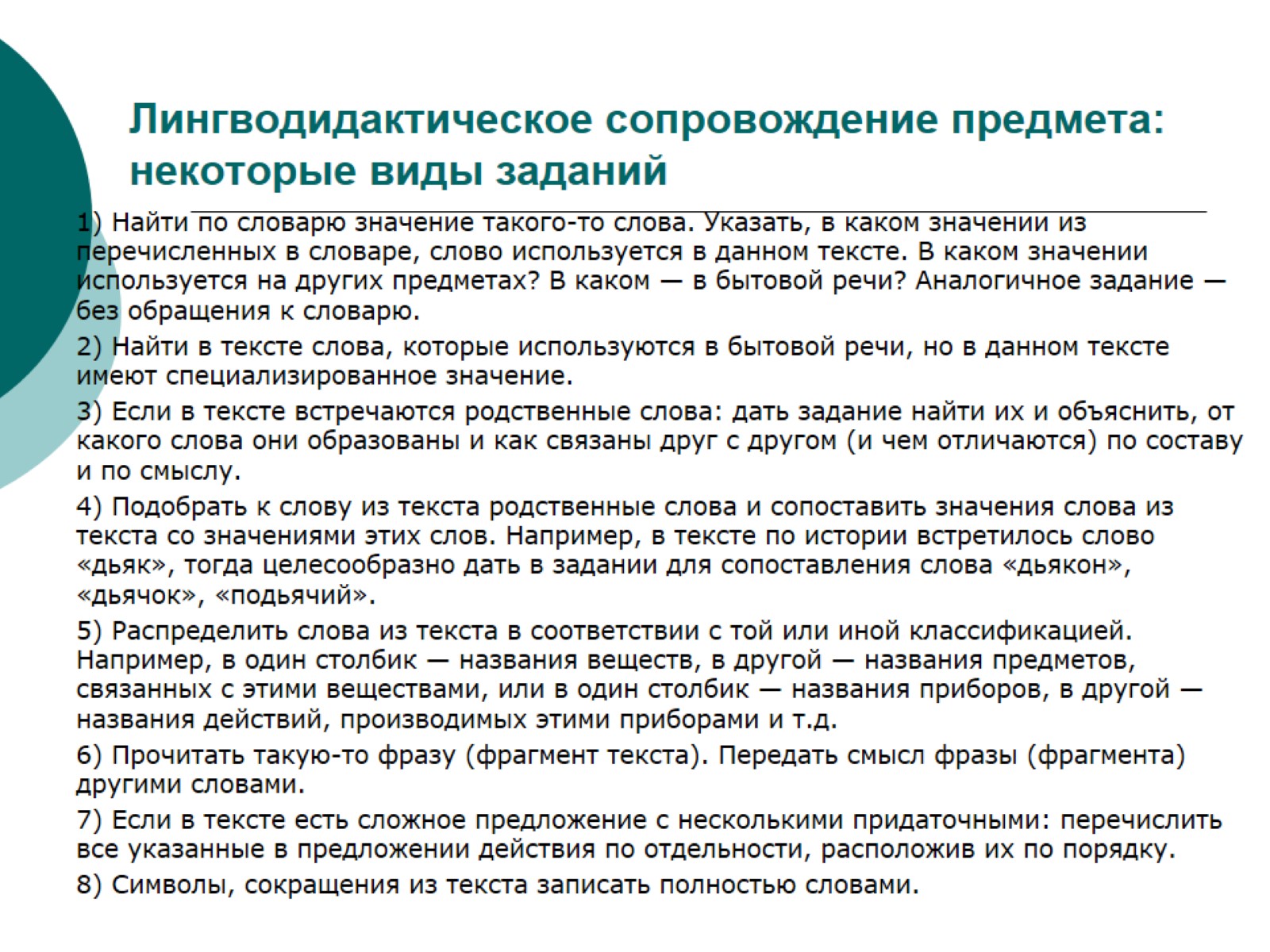 Лингводидактическое сопровождение предмета: некоторые виды заданий
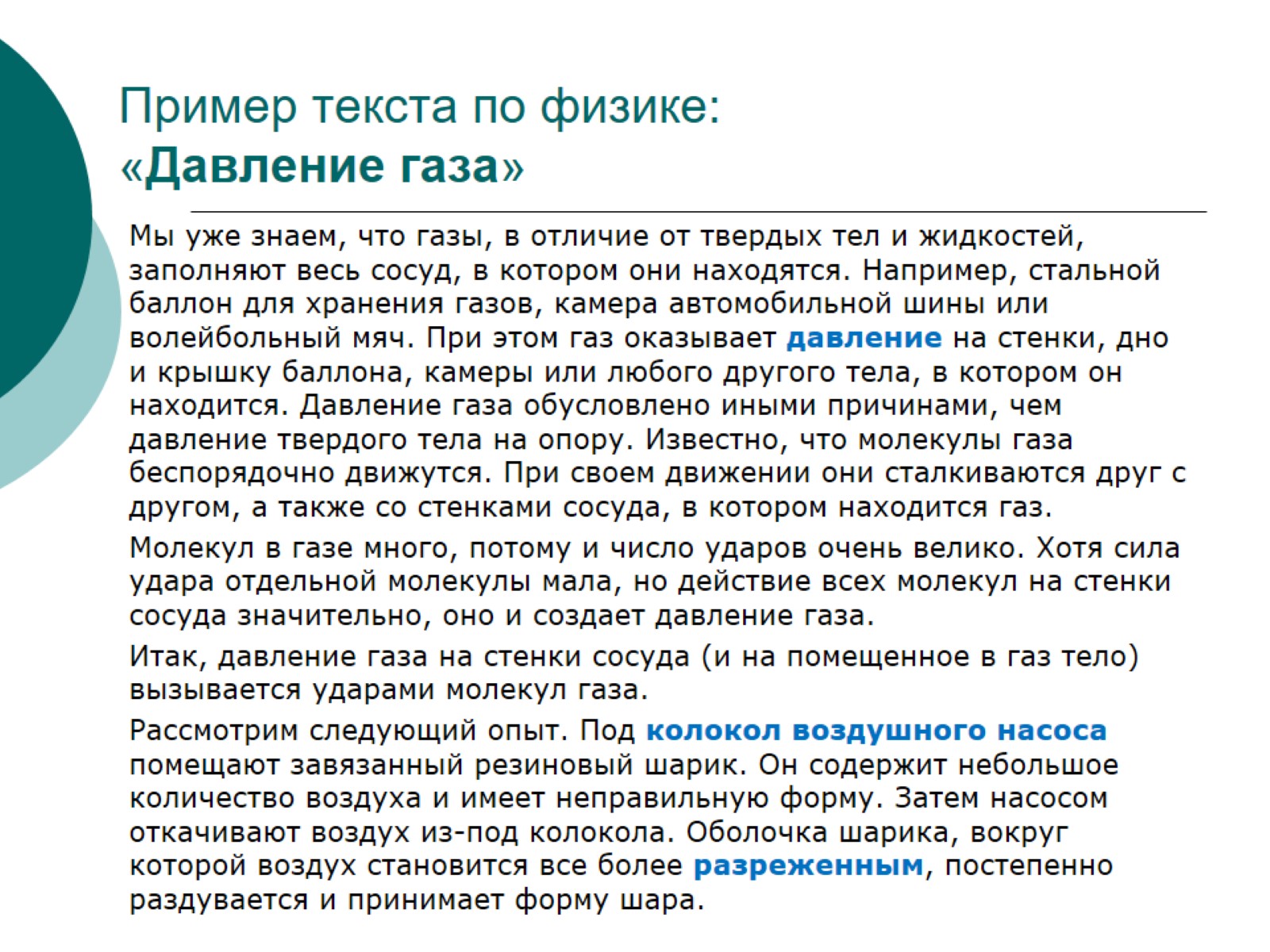 Пример текста по физике:                   «Давление газа»
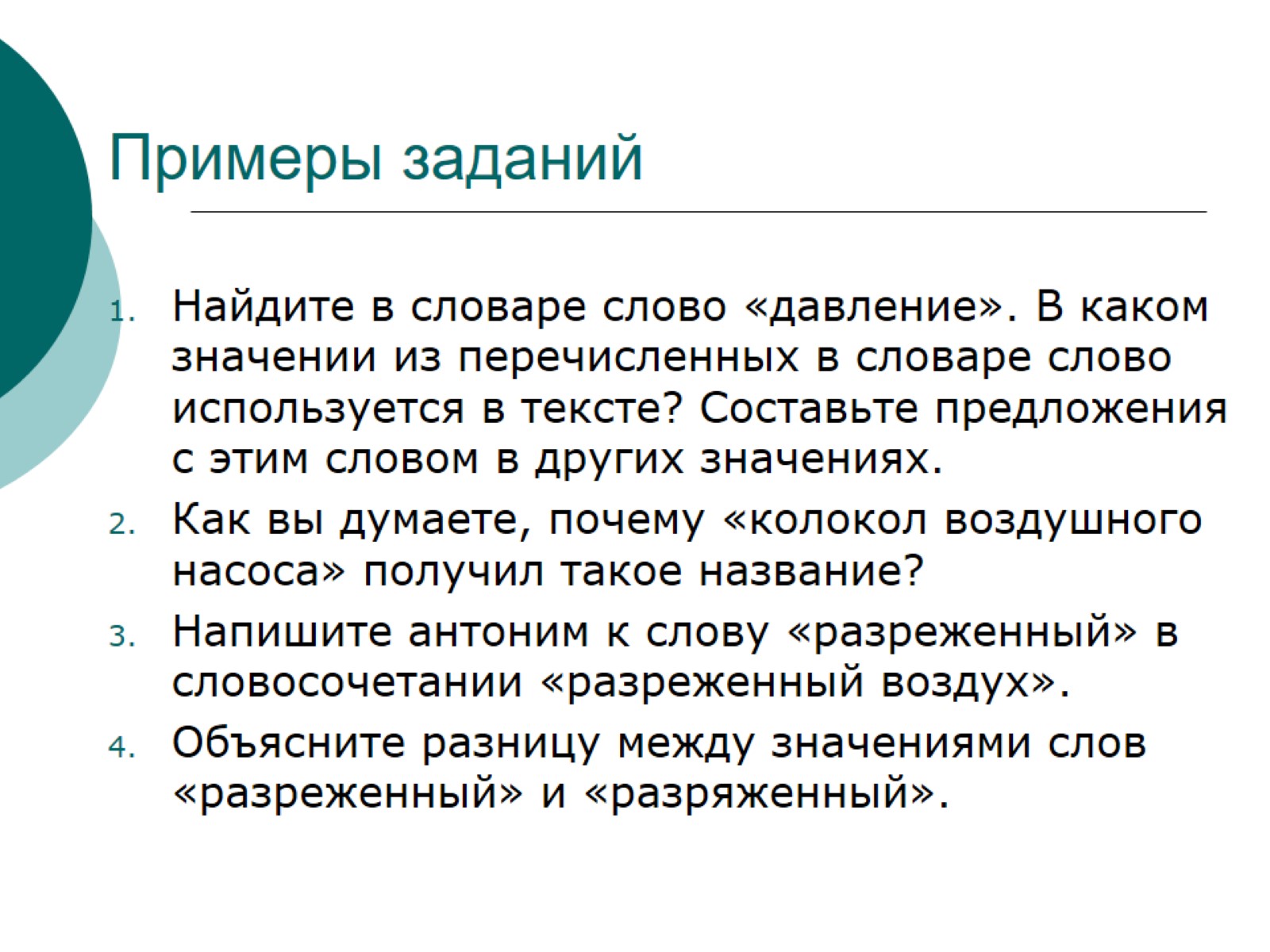 Примеры заданий
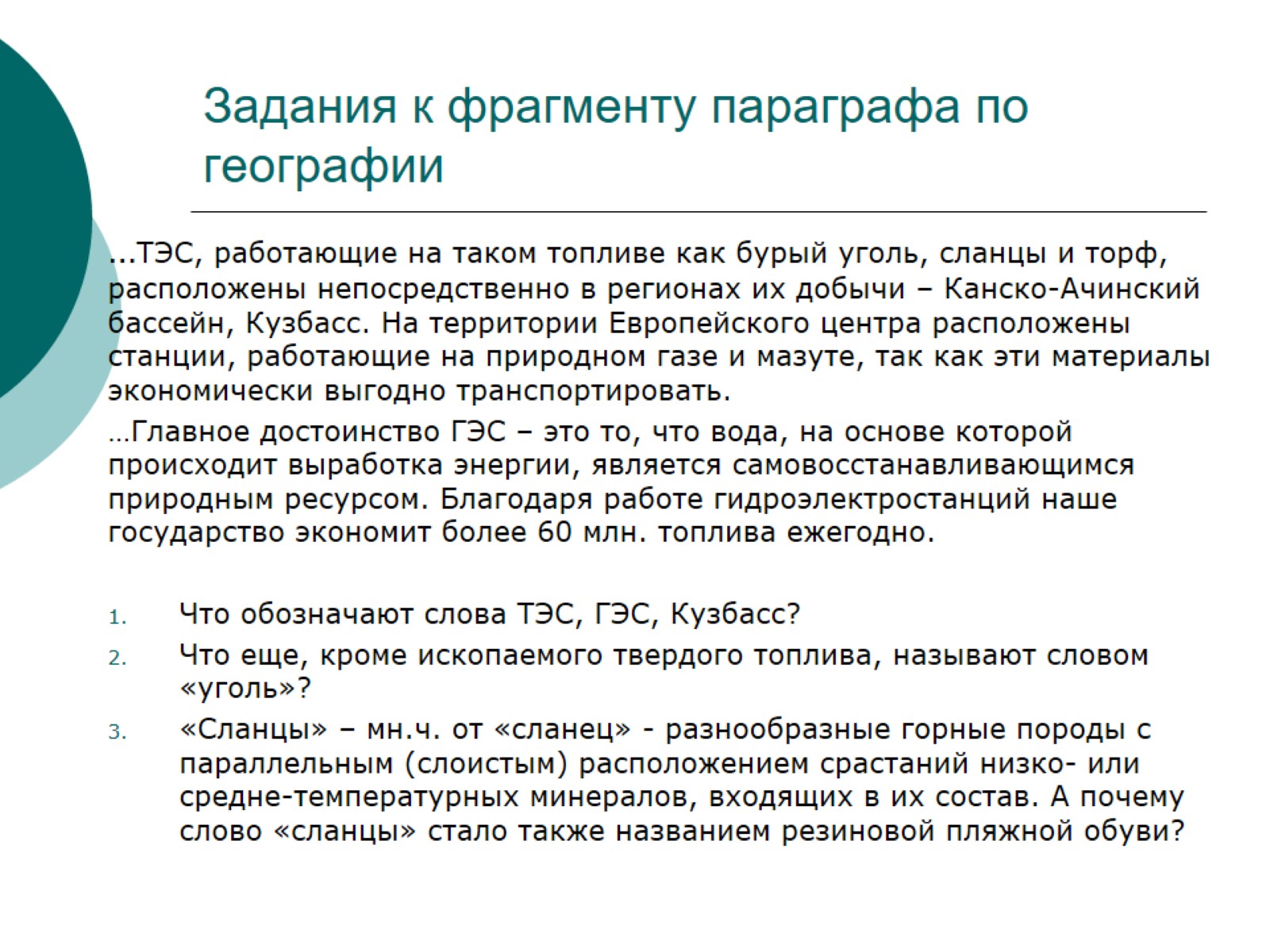 Задания к фрагменту параграфа по географии
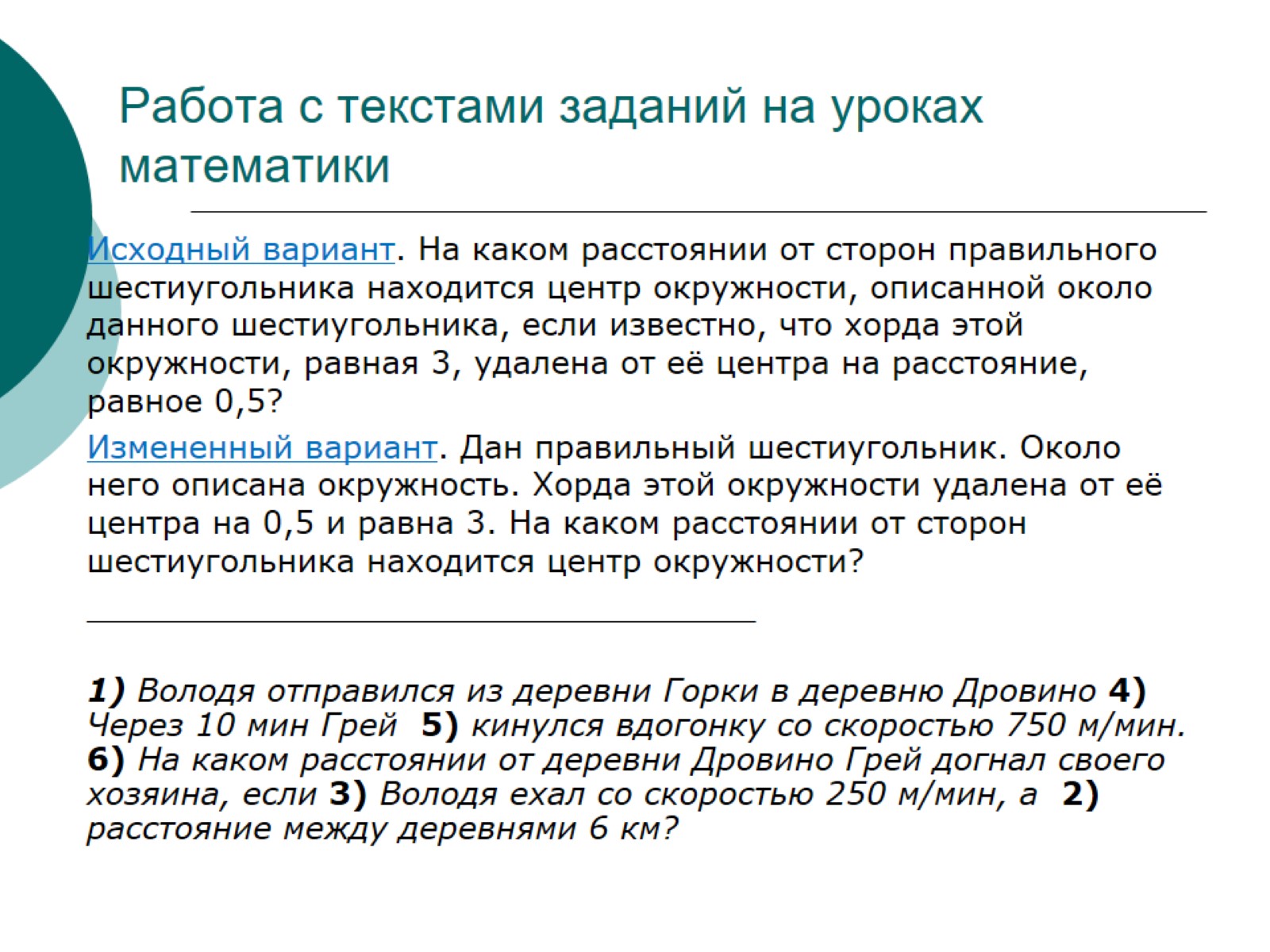 Работа с текстами заданий на уроках математики
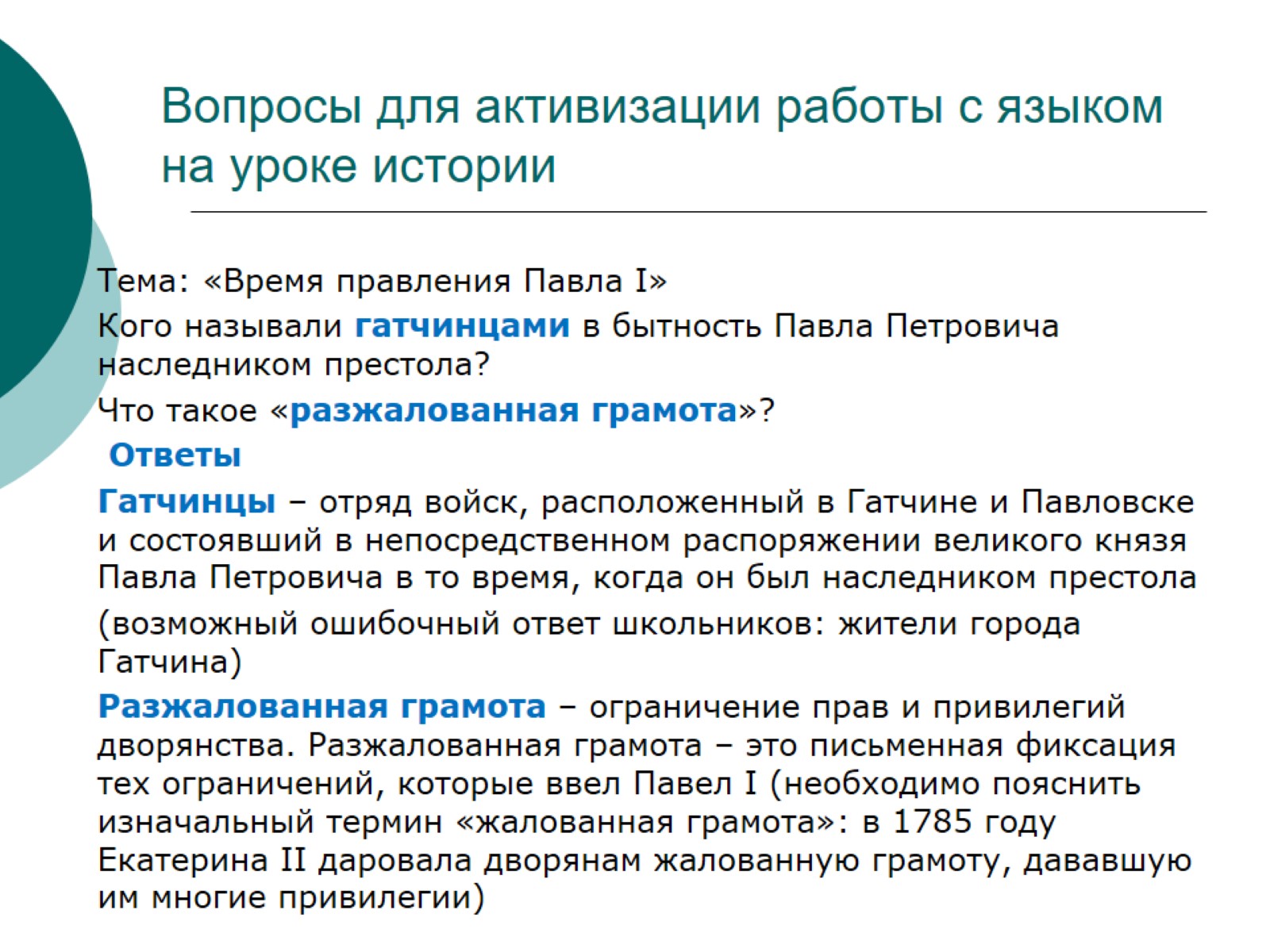 Вопросы для активизации работы с языком на уроке истории
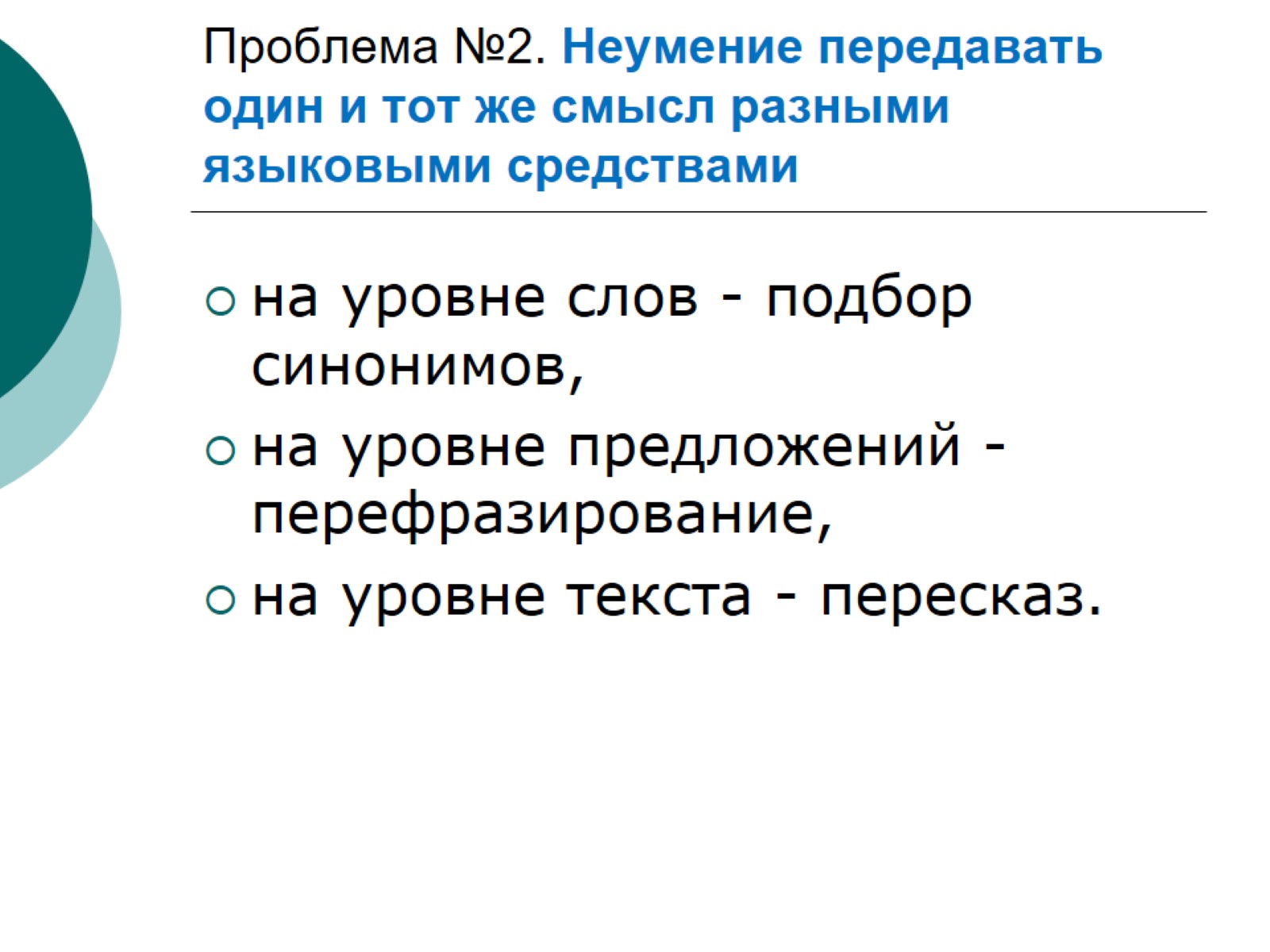 Проблема №2. Неумение передавать один и тот же смысл разными языковыми средствами
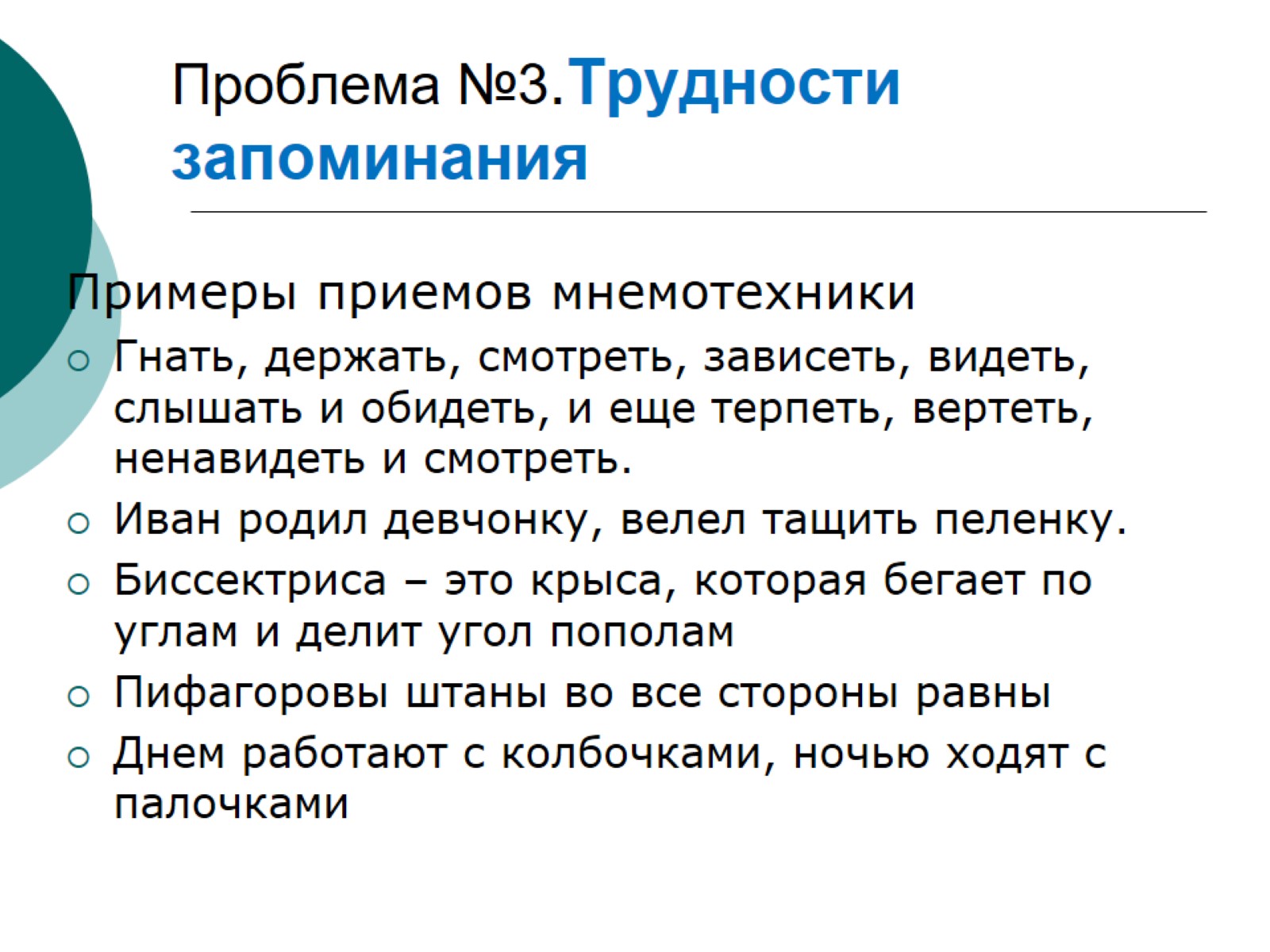 Проблема №3.Трудности запоминания
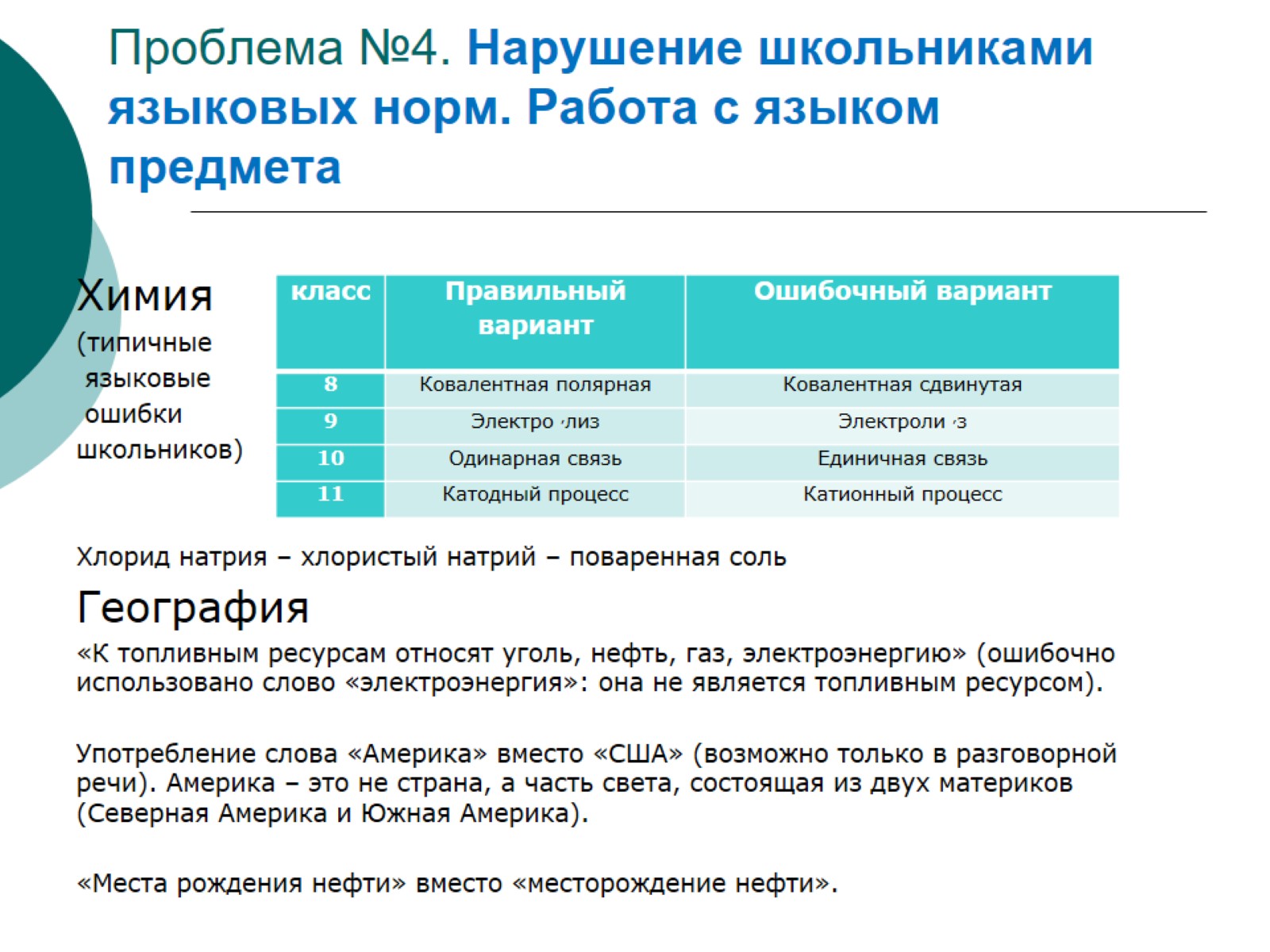 Проблема №4. Нарушение школьниками языковых норм. Работа с языком предмета
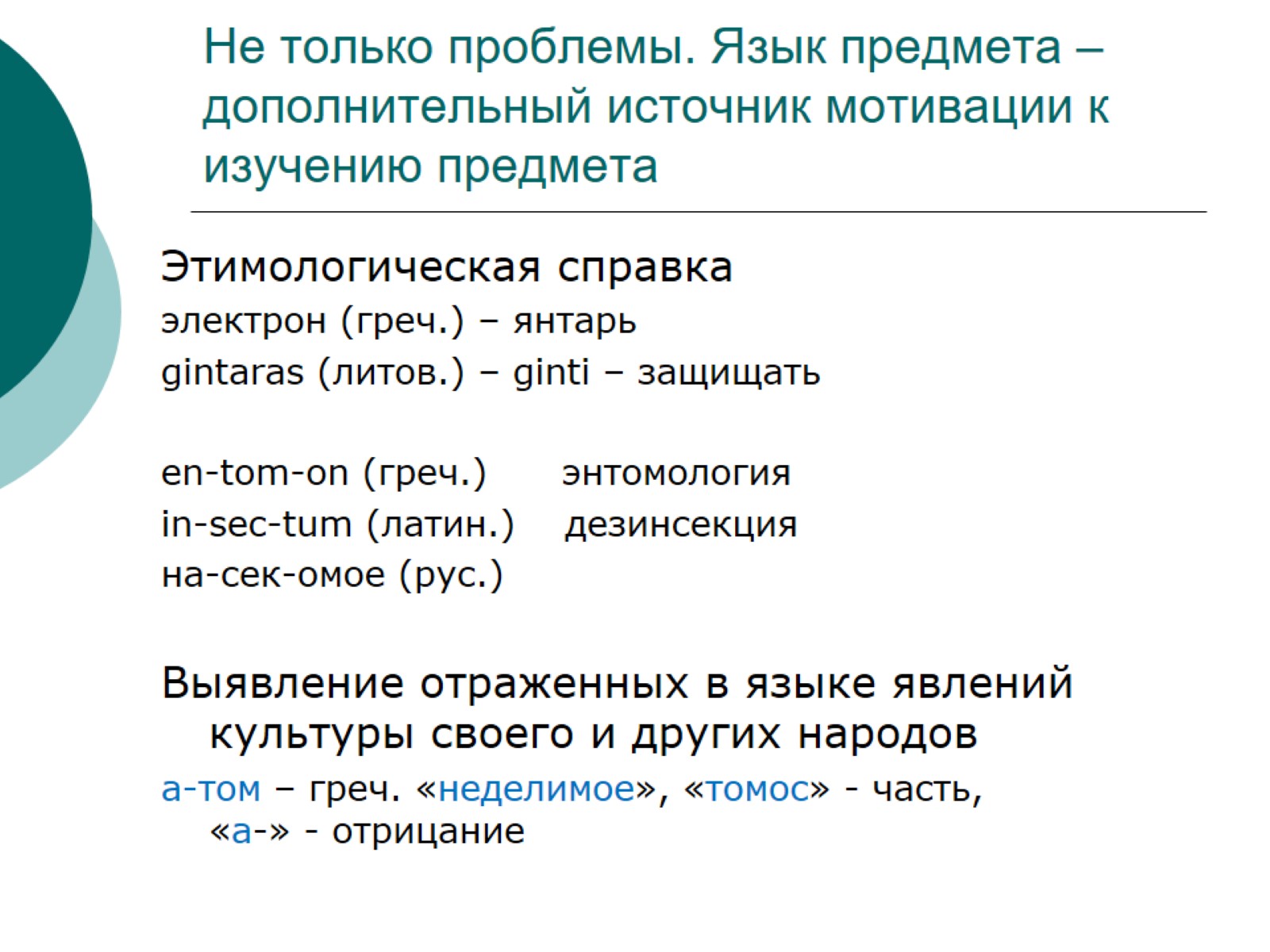 Не только проблемы. Язык предмета – дополнительный источник мотивации к изучению предмета
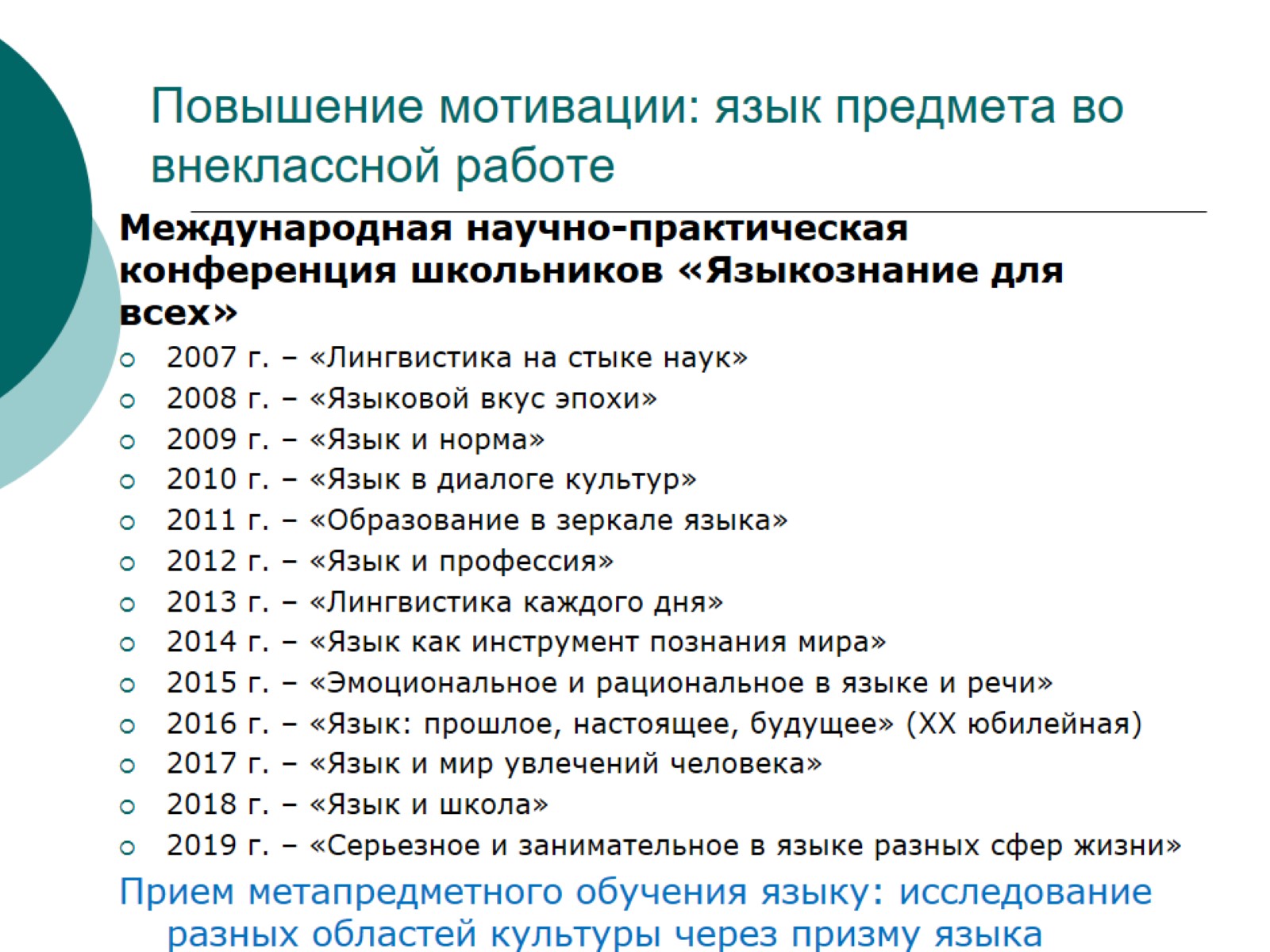 Повышение мотивации: язык предмета во внеклассной работе
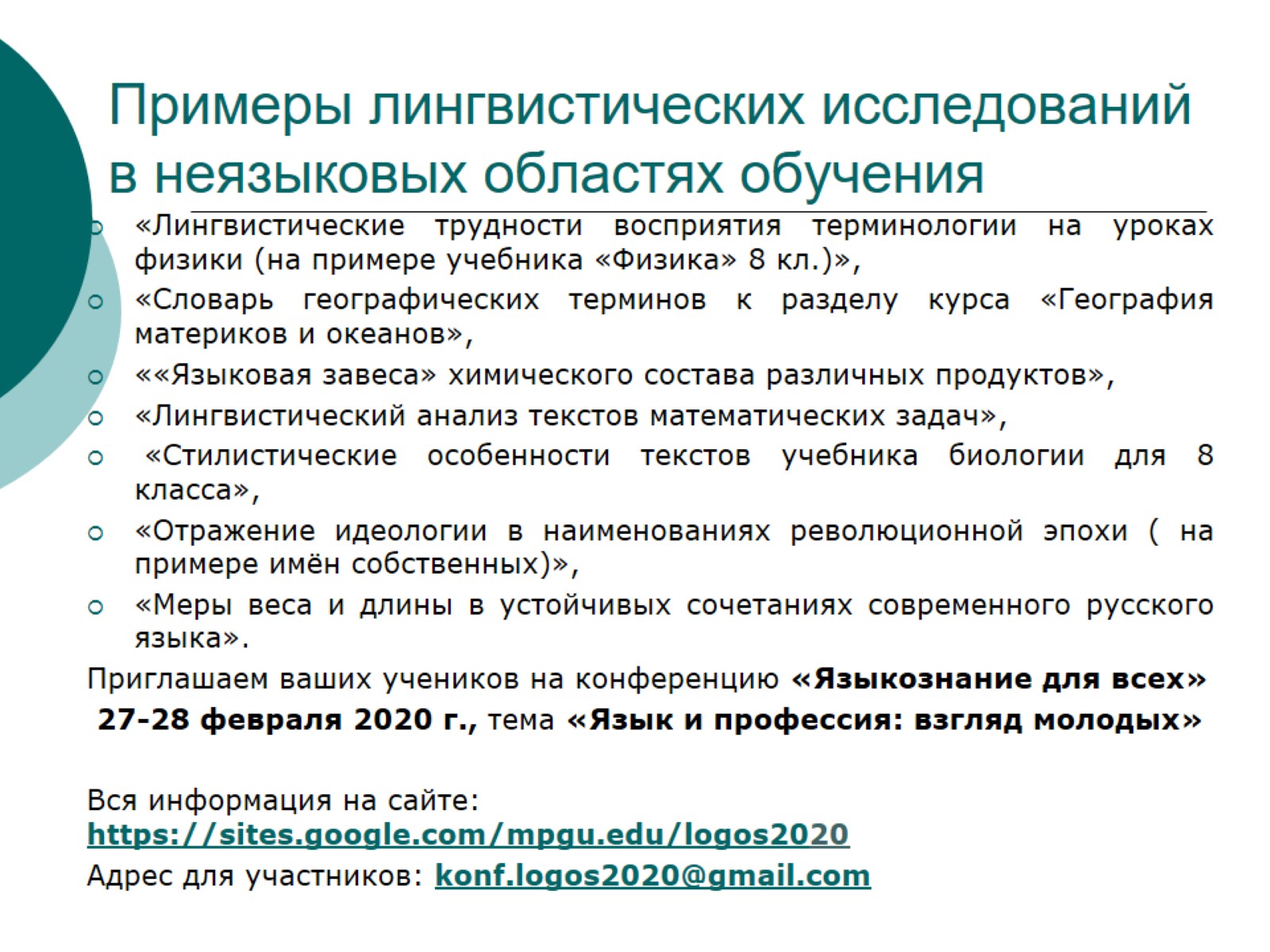 Примеры лингвистических исследований в неязыковых областях обучения
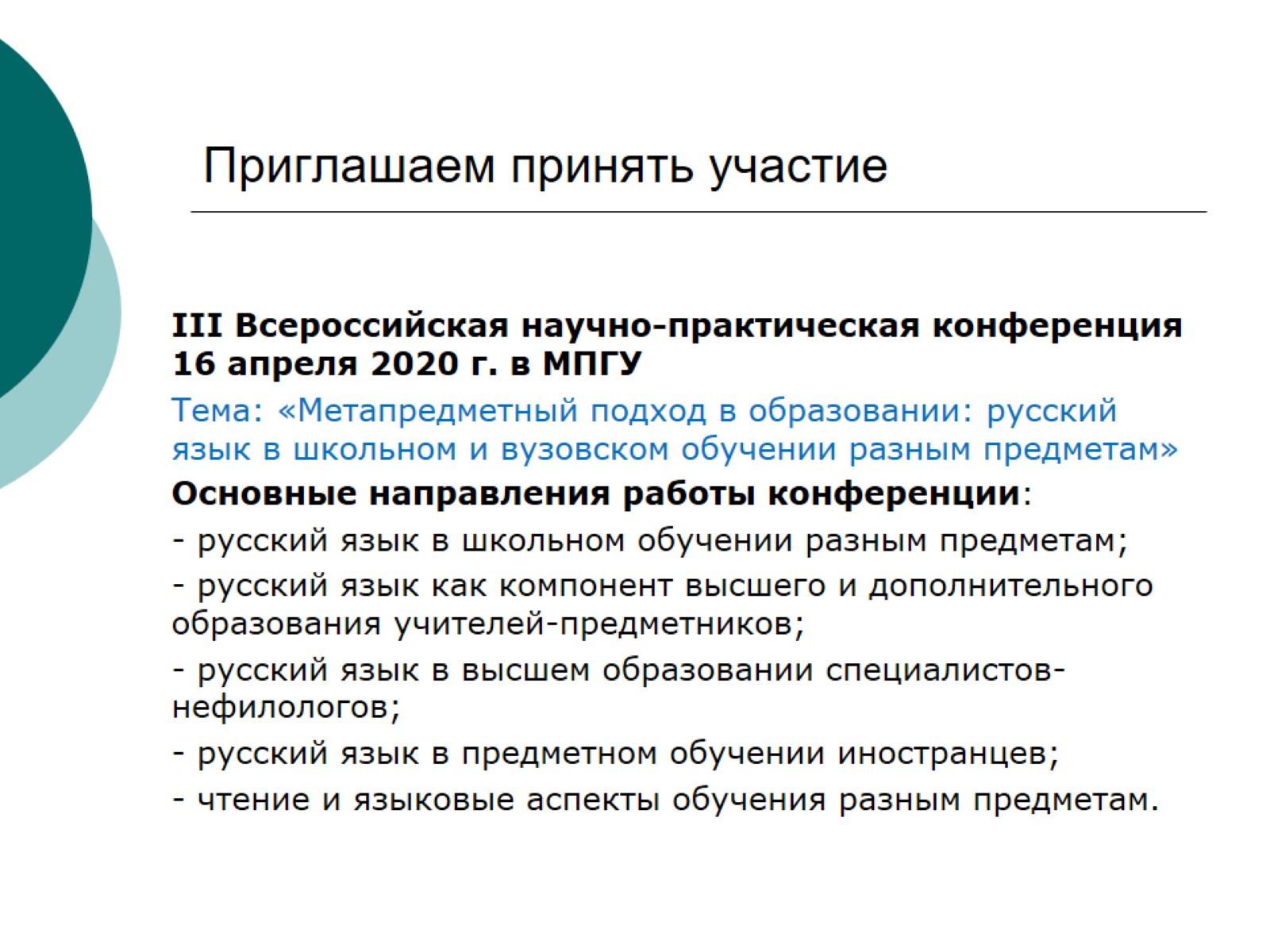 Приглашаем принять участие
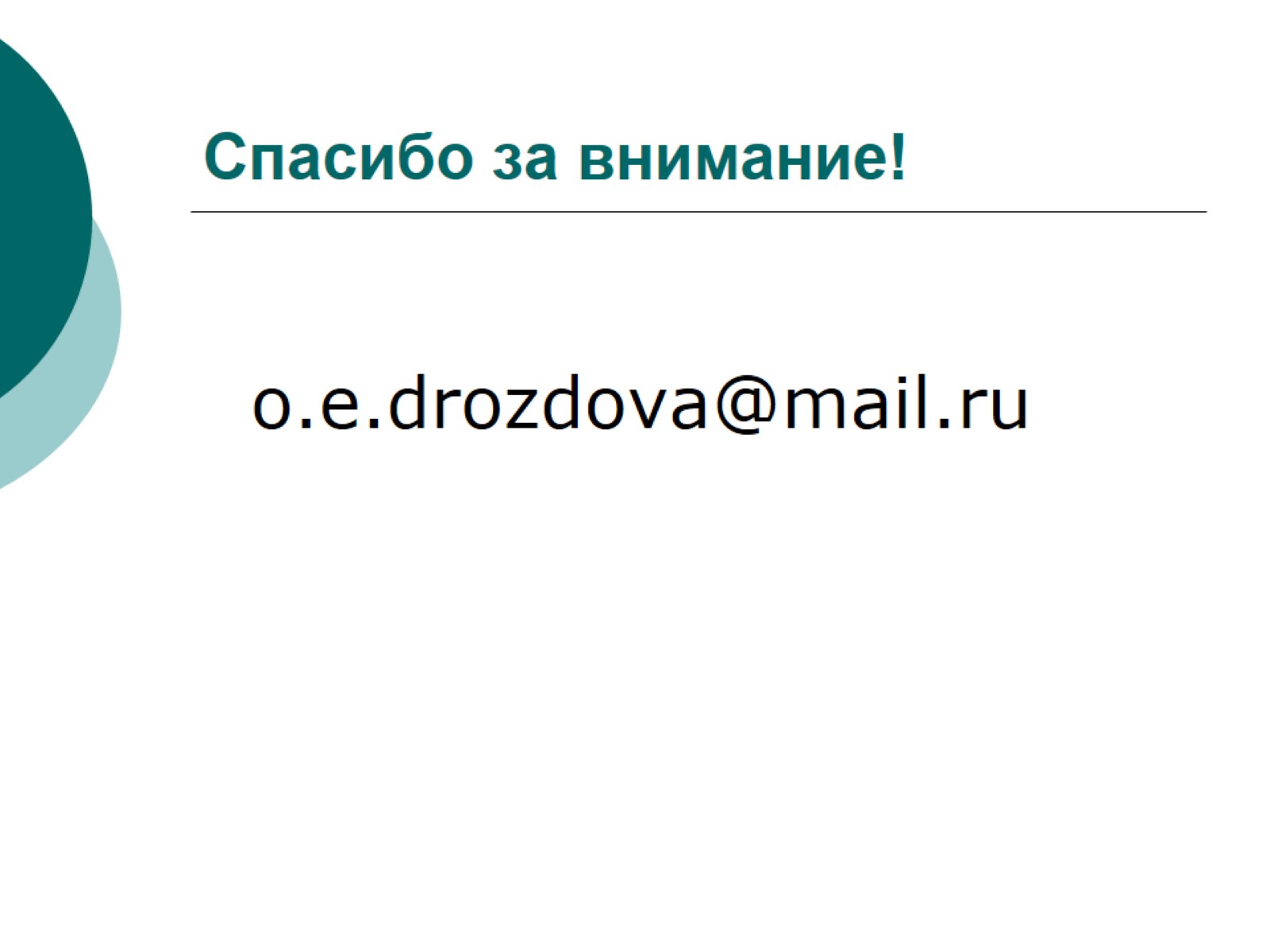 Спасибо за внимание!